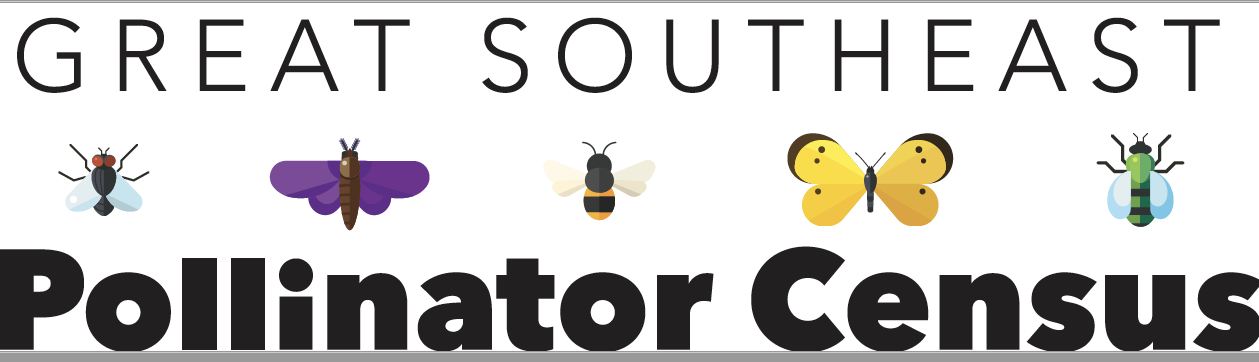 https://GSePC.org
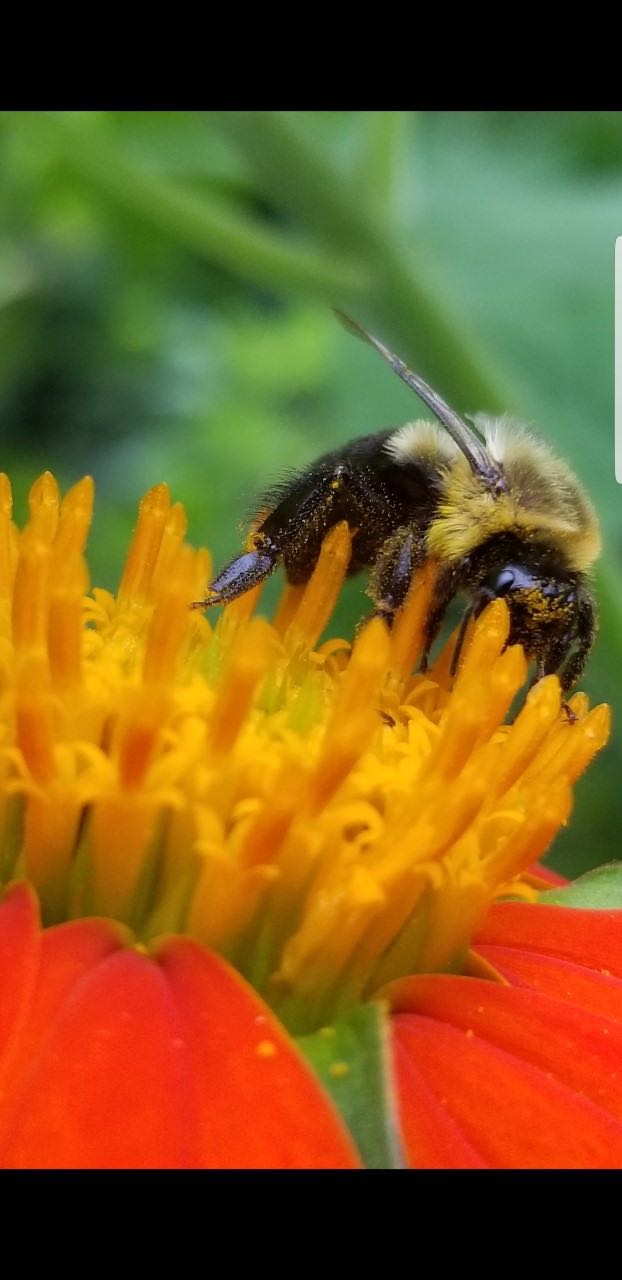 In August, people from Georgia, South Carolina, North Carolina and Florida will come together for the annual effort to document our pollinator populations.  Anyone can participate in this important initiative.  Families, school groups, scouts, garden clubs, church groups, individuals – everyone!  You don’t have to be an entomologist to participate!
Participants count each time an insect lands on one favorite pollinator plant for 15 minutes.  Counts are easily recorded on the project website (https://GSePC.org).  Remember, you are counting each time an insect lands on your plant.

Make sure your pollinator garden includes plants that will be blooming in August!
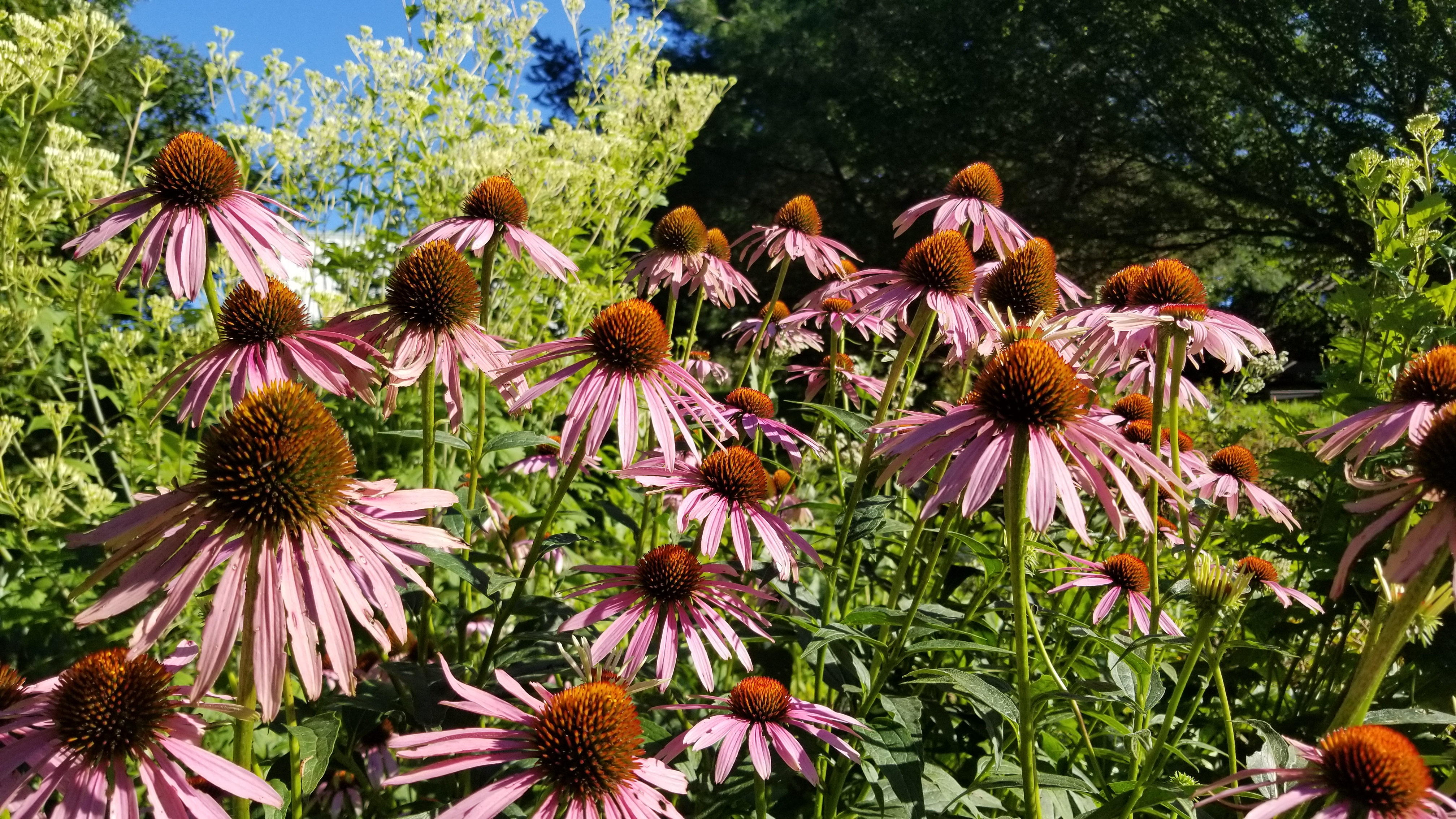 Partial list of pollinator plants that should be blooming across 
the Southeast at the time of the Census
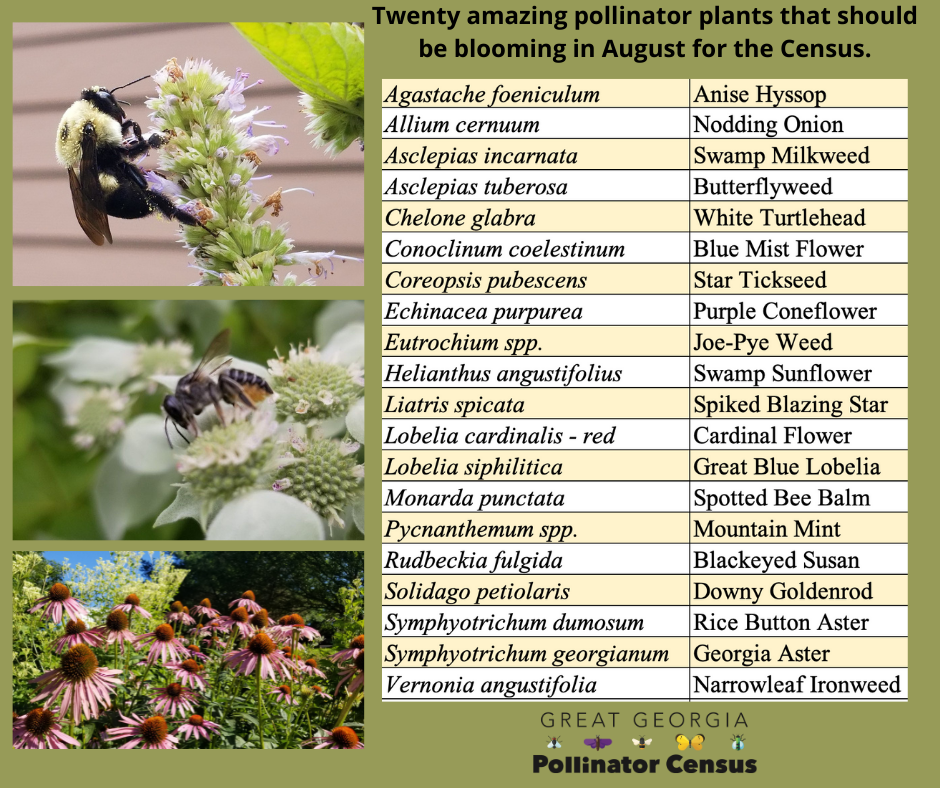 *based on research done by Heather Alley and Becky Griffin
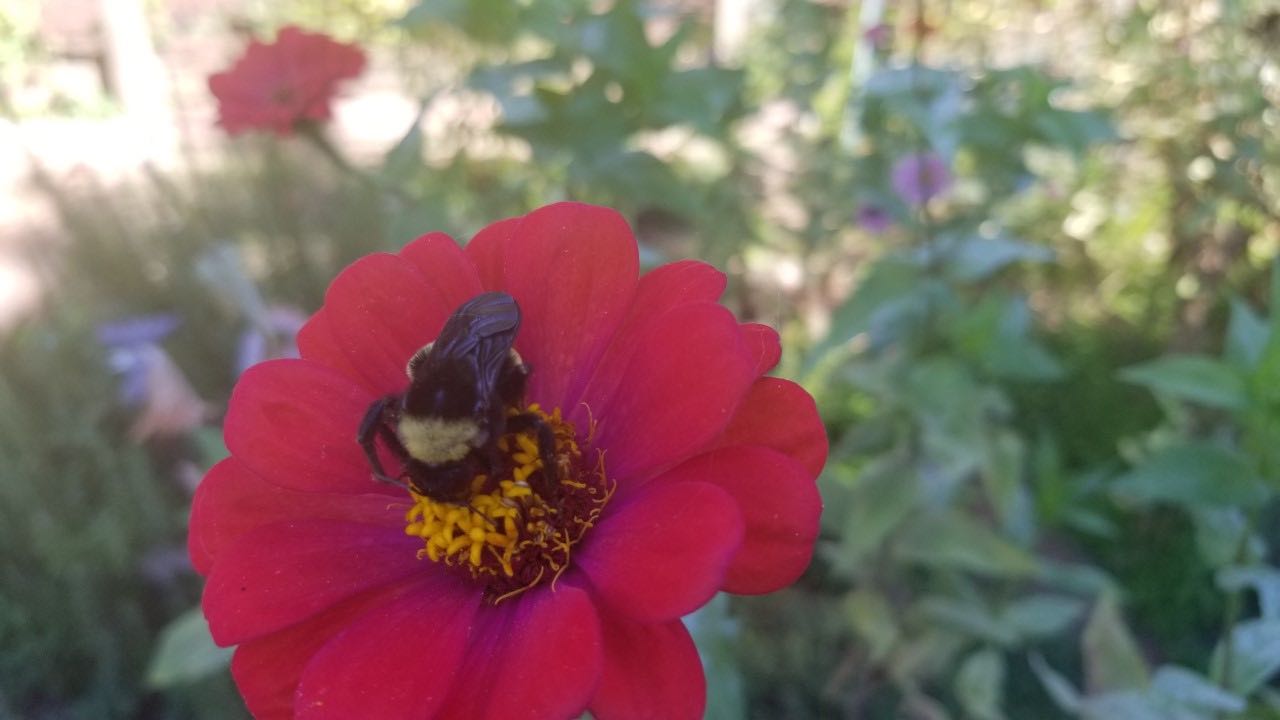 Participants place the insects they count into one of these categories:

1. Carpenter bees
2. Bumble bees
3. Honey bees
4. Small bees
5. Wasps
6. Flies
7. Butterflies/Moths
8. Other Insects
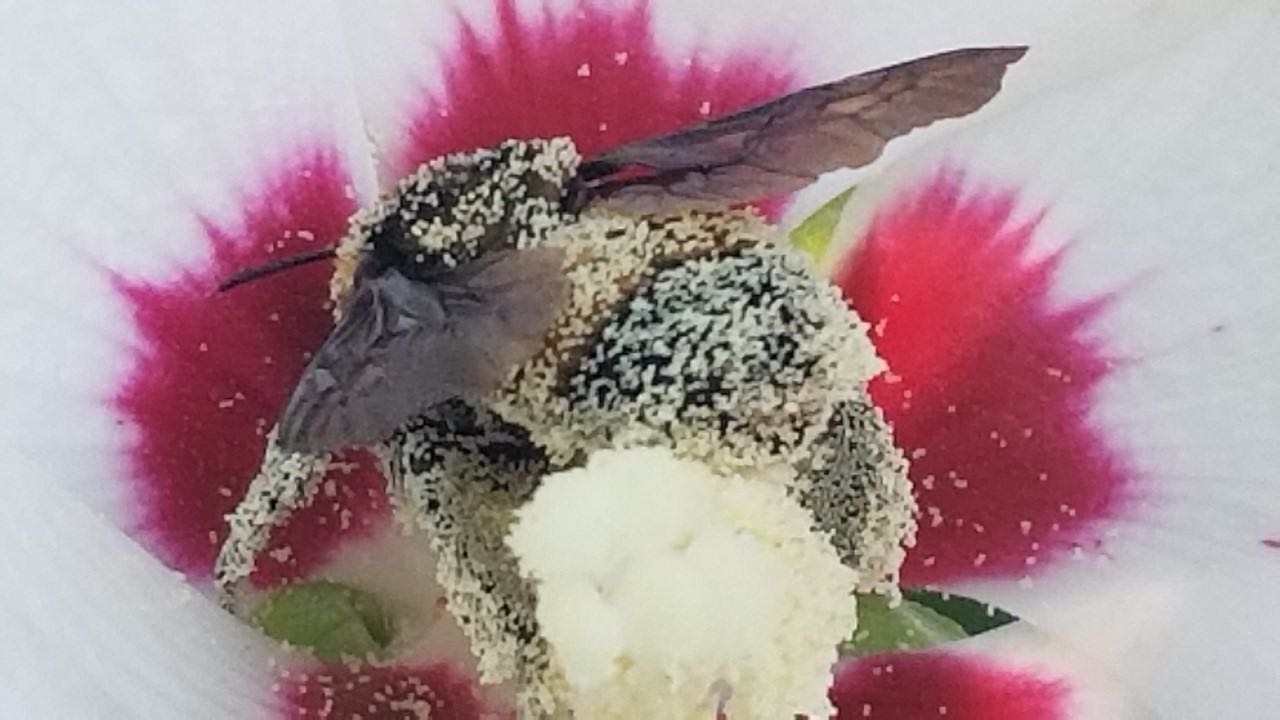 Let’s look at the categories in depth!
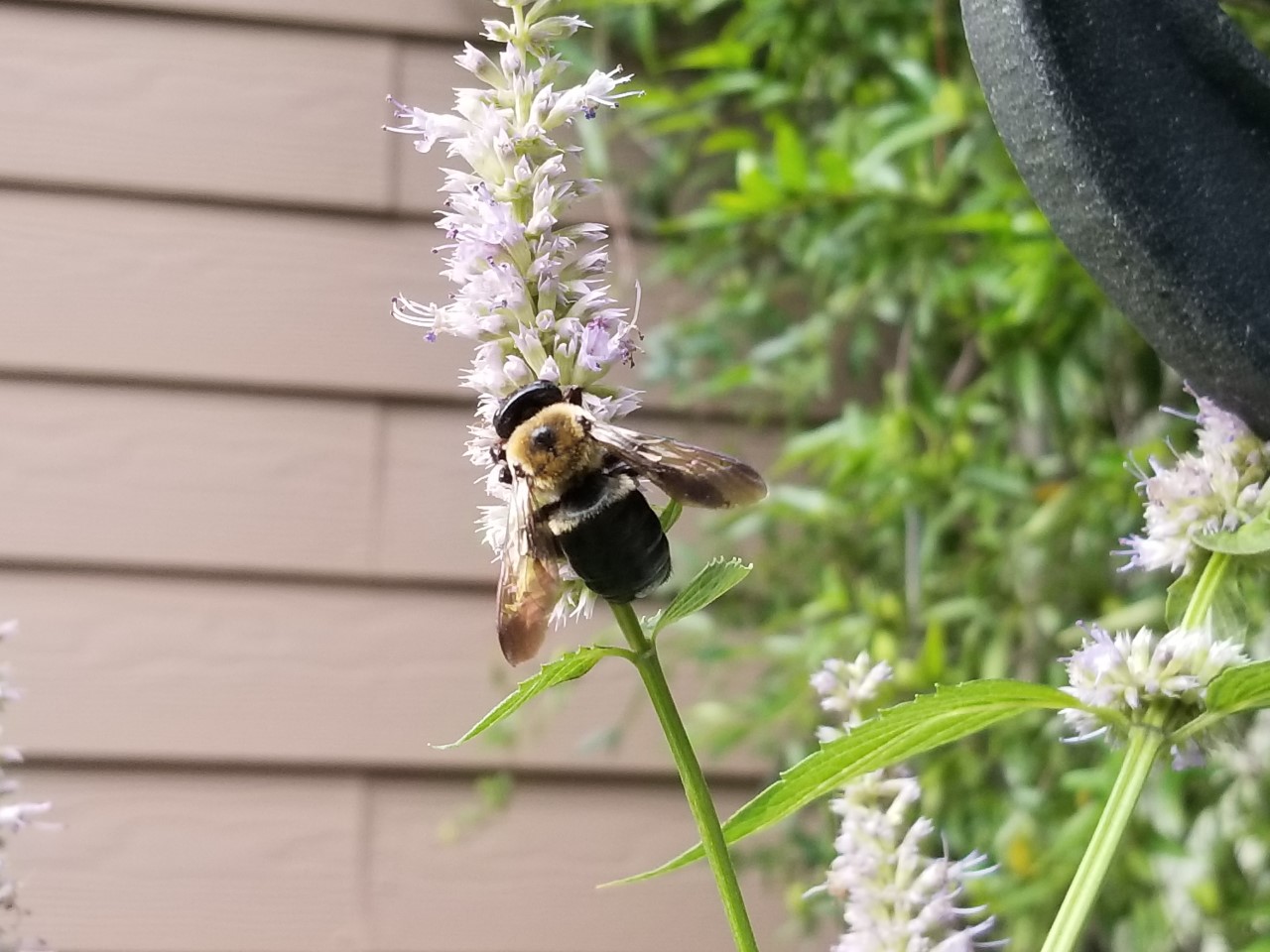 Carpenter Bee
Carpenter Bees
(16 – 22 mm)

Black body with yellow and black bands
Dense hair on head and thorax
NO HAIR on abdomen
Broad head, thick body
Males have yellow to white coloring on face, females all black on face
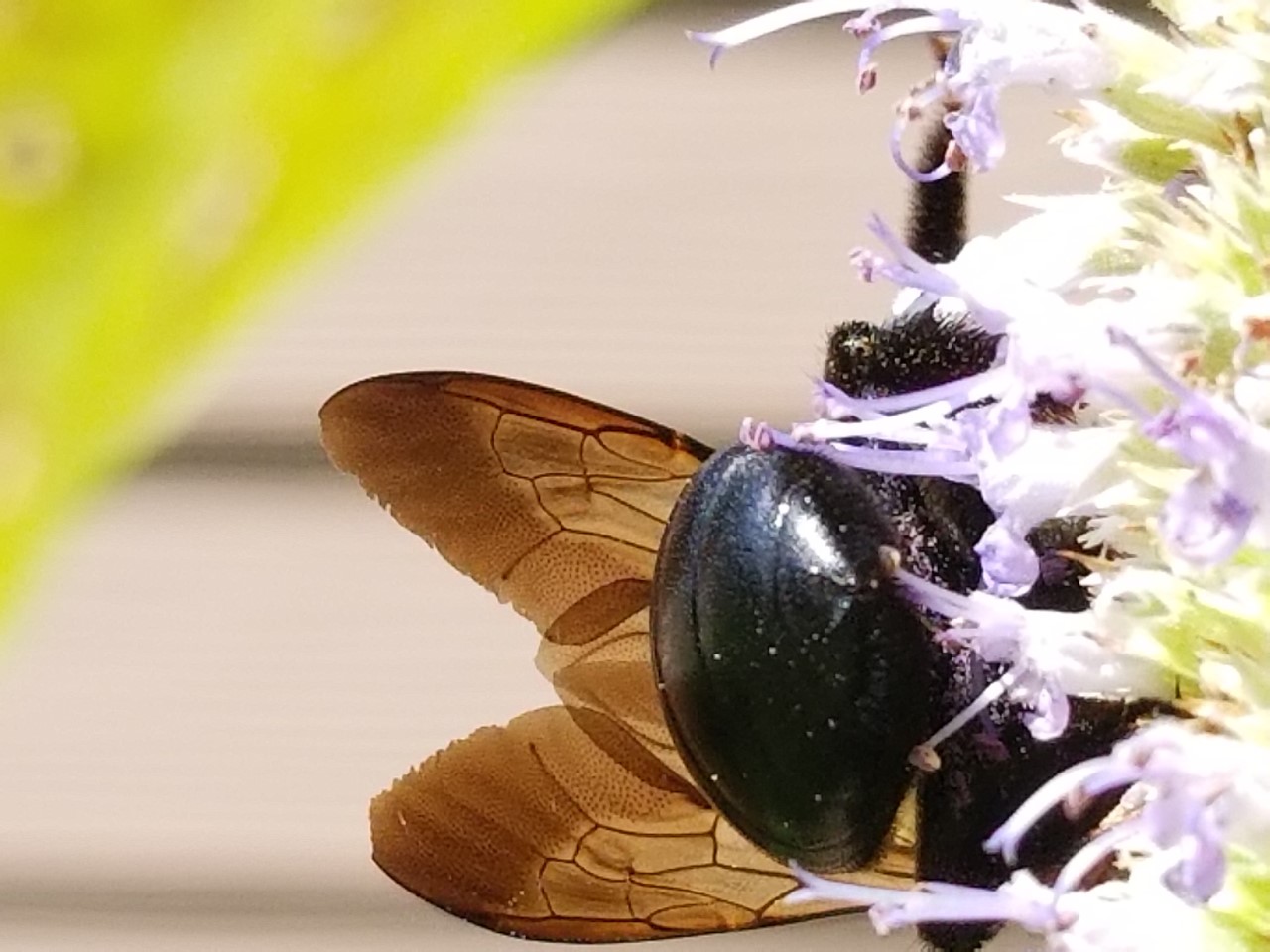 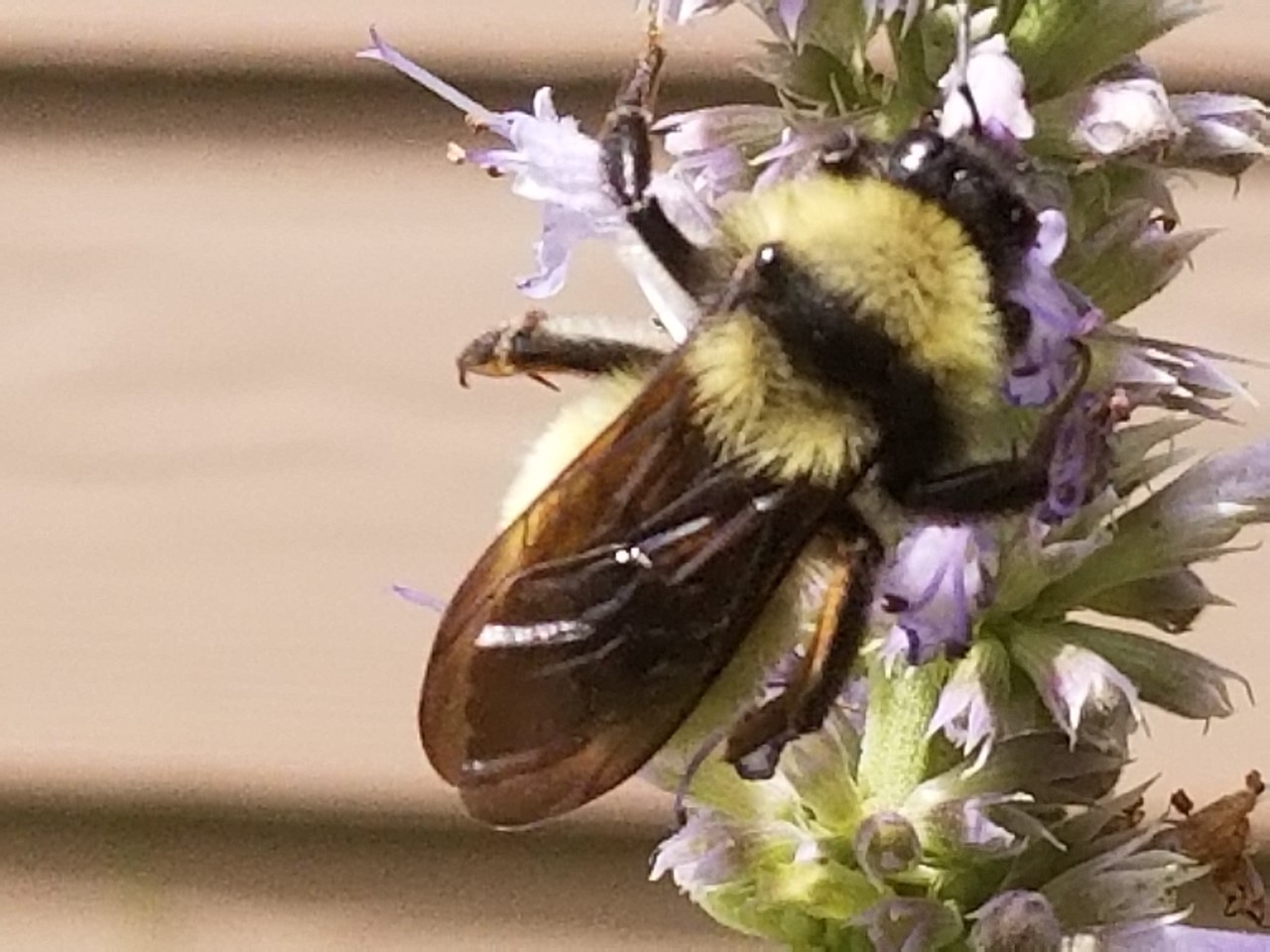 Bumble bee
[Speaker Notes: Yellow Bumble bee]
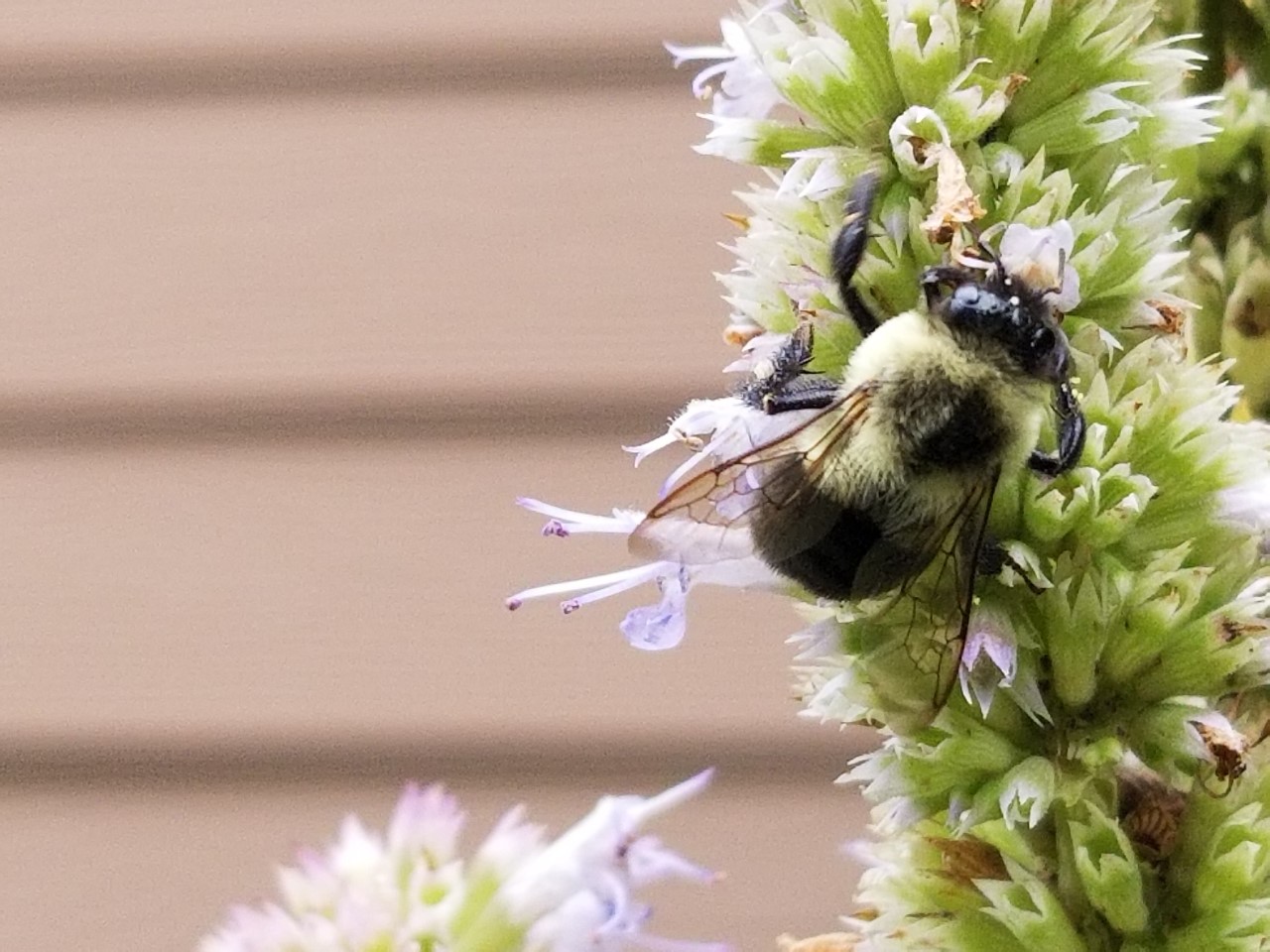 Bumble Bees
(10 – 19 mm)

Black body covered with dense yellow and black hair
Fat bee with small head
Large thorax and abdomen
Hairy abdomen
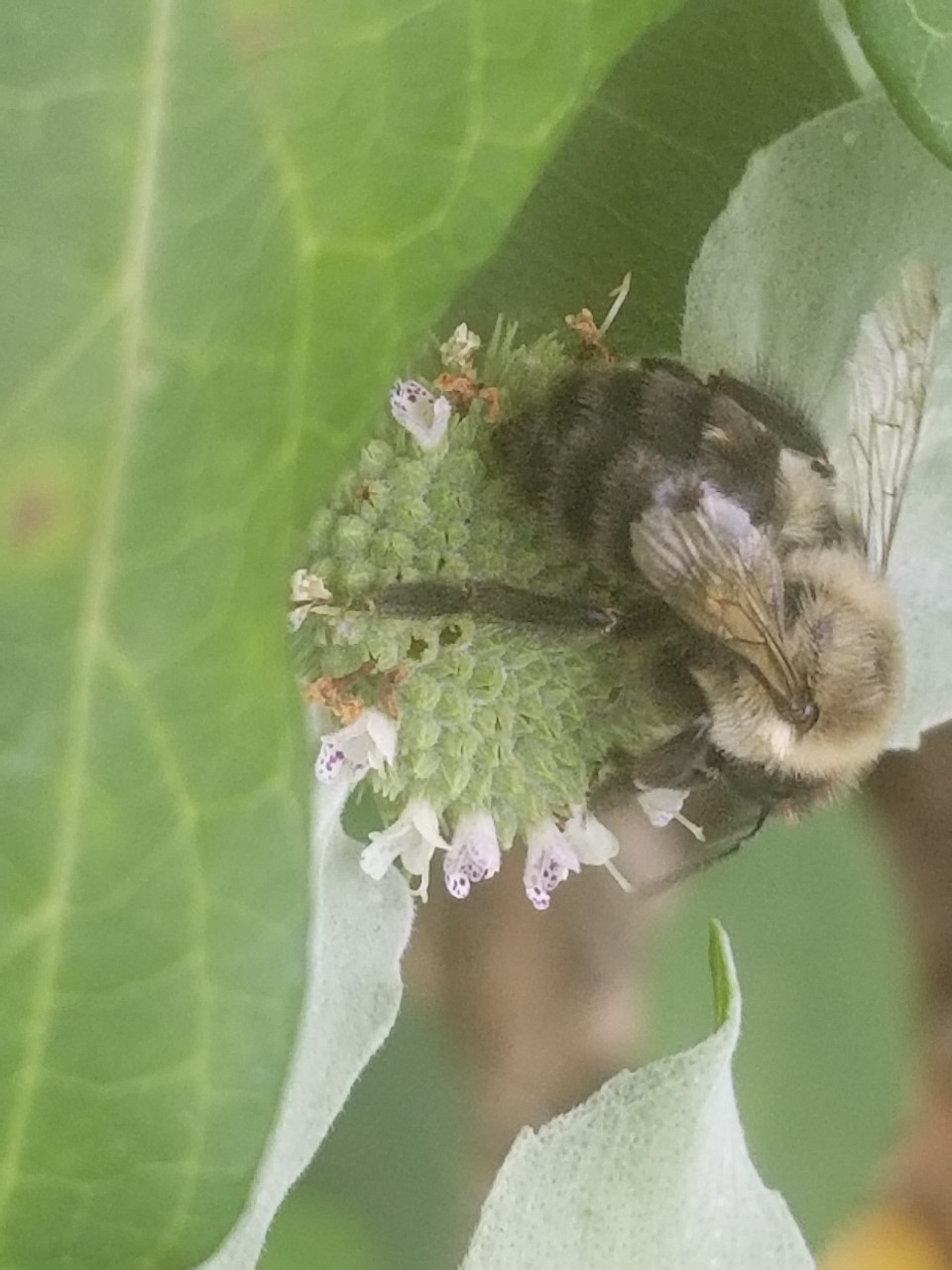 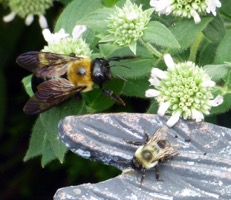 This photo illustrates the differences between the 
carpenter bee and a bumble bee.  The carpenter bee is a “mack truck” while the bumble bee is more of a “pickup truck.”
And remember, a bumble bee has a “fuzzy rear” while a carpenter bee has a “shiny heinie”!
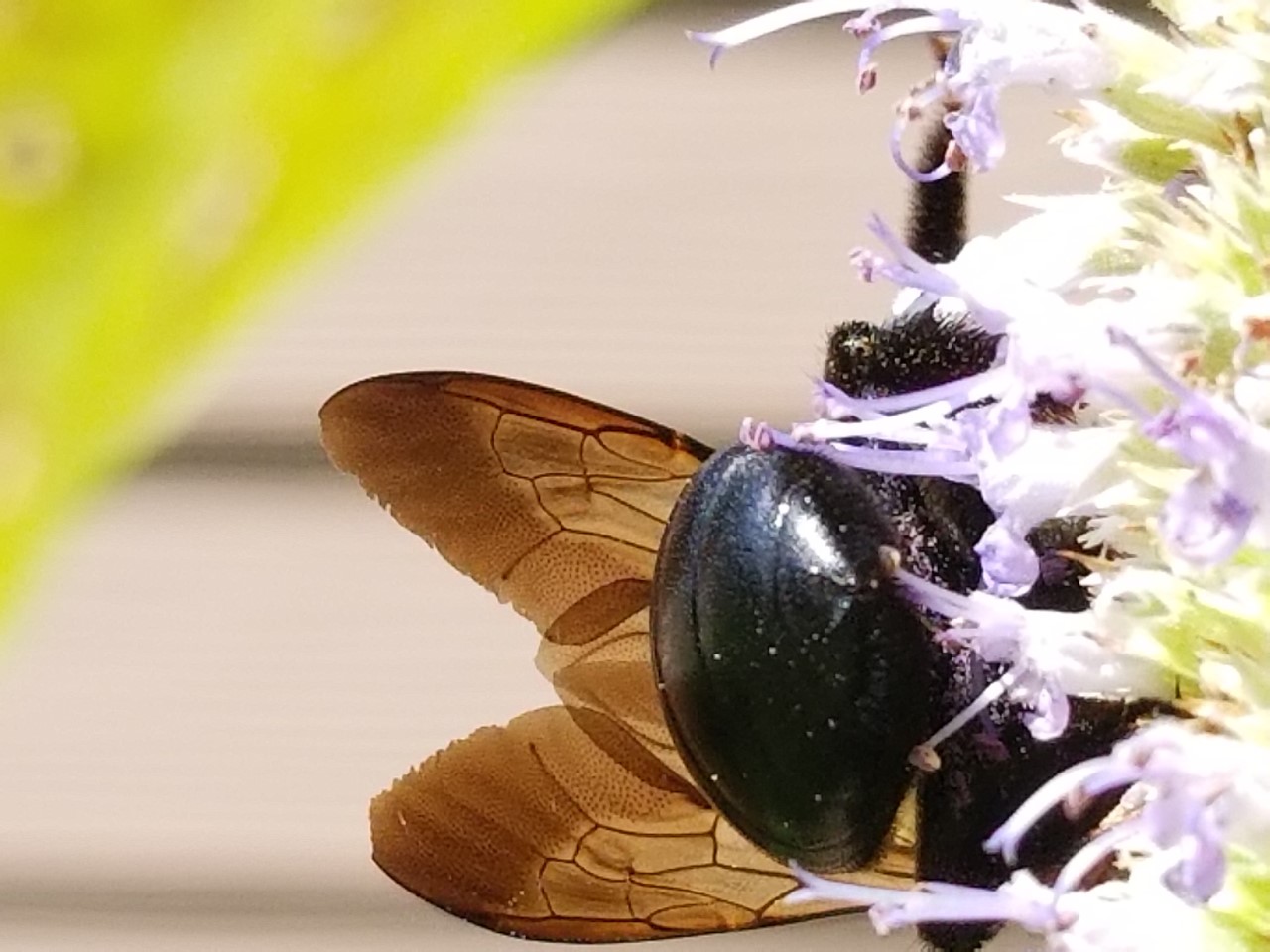 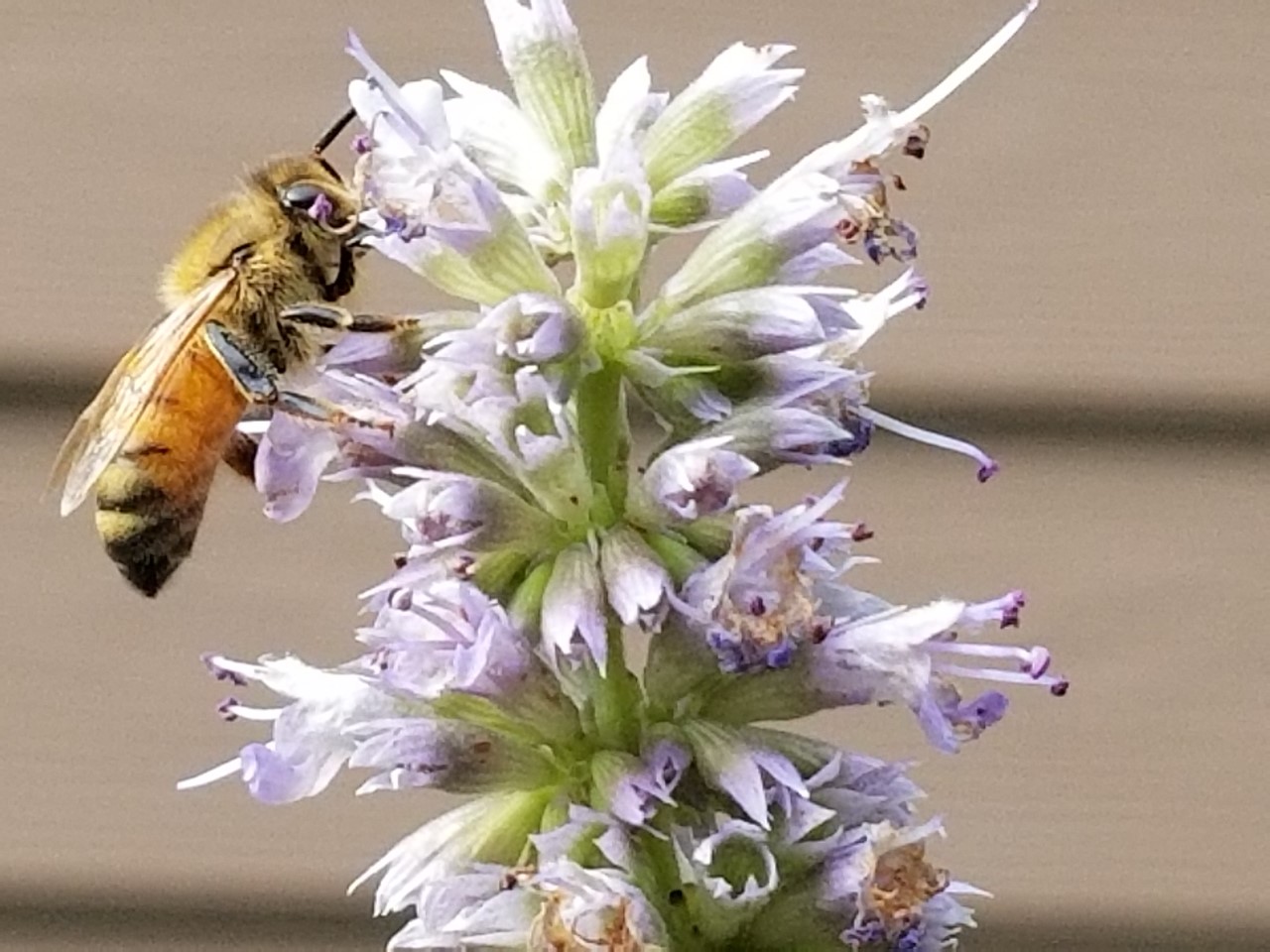 Honey Bees
(12 – 15 mm)
Brown or black stripes on body
Golden-brown hair covers abdomen
Honey bee
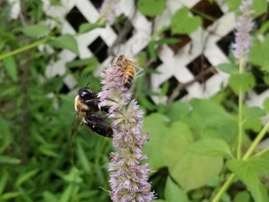 This photo shows a honey bee 
and a 
bumble bee together.  
Although some bumble bees are smaller, The two  types
are easily distinguishable.
Honey Bee
Bumble Bee
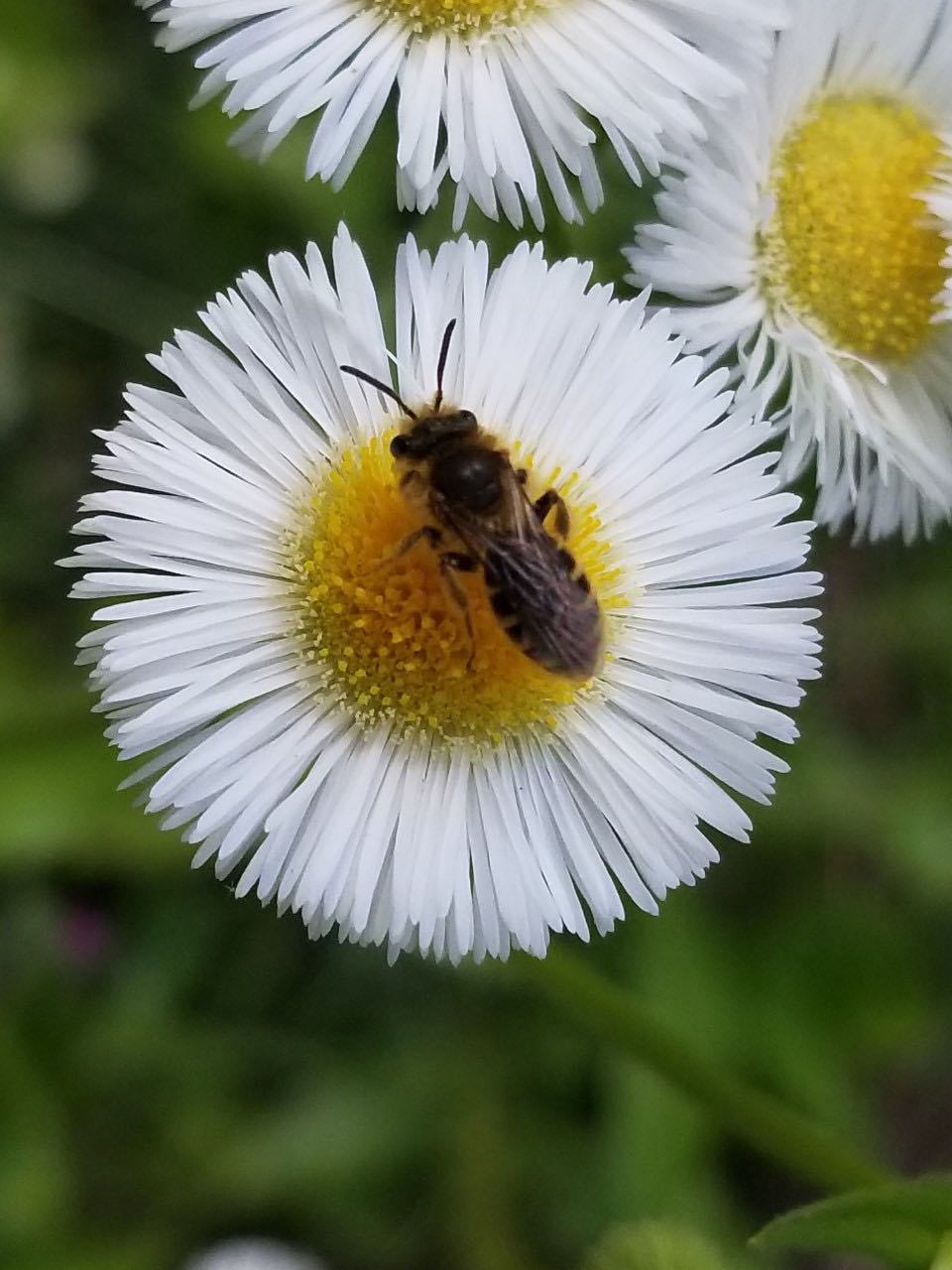 Small bees
Small Bees
(Any bee smaller than a honey bee)
Can include:
Leafcutter Bees
Sweat Bees
And others
Note:  Keep a lookout for the metallic shine of the sweat bees from the family Halictidae.  Even though these bees can be small, the metallic color is easy to spot when the sun is shining on them.
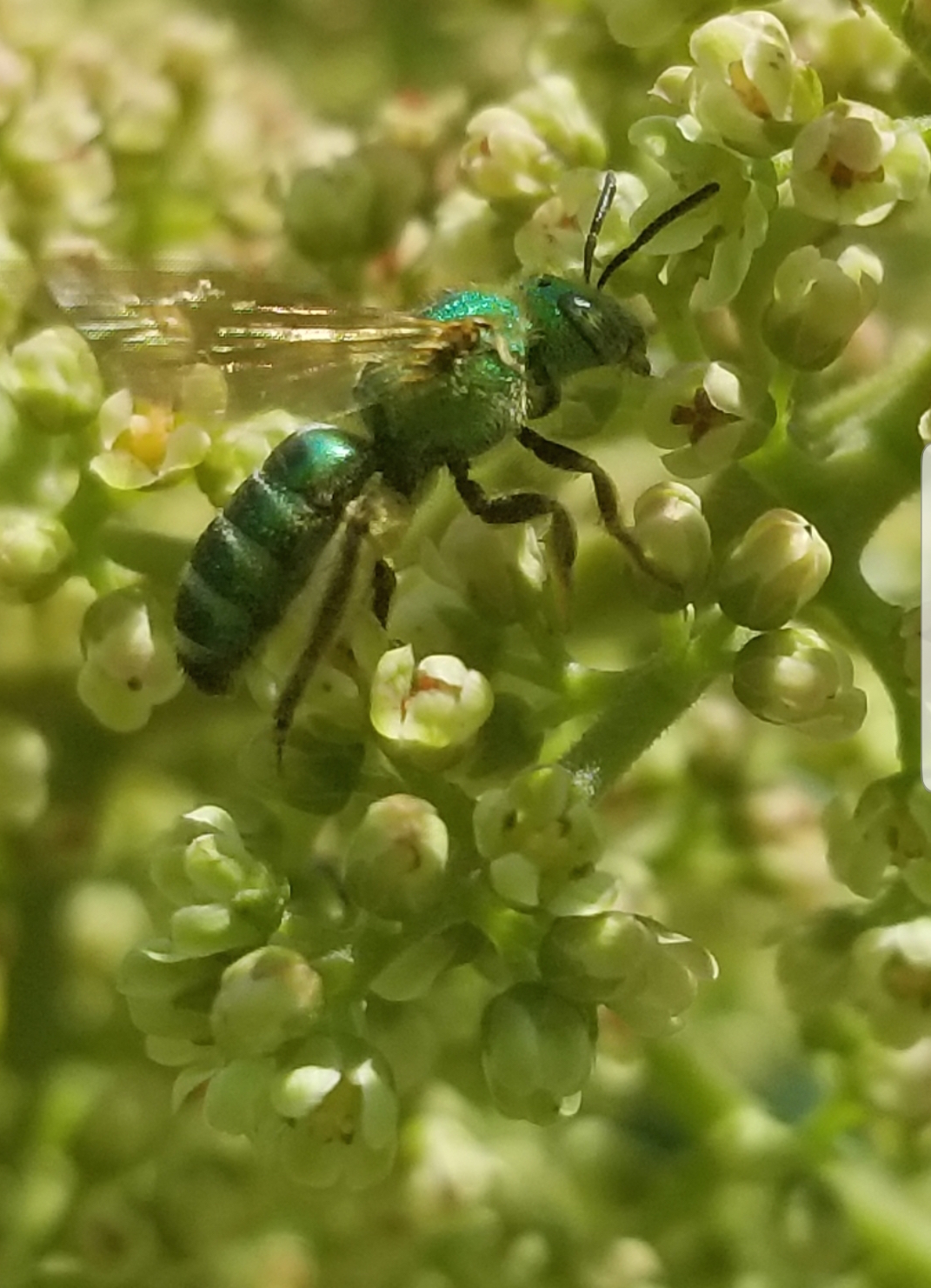 Photos of small bees
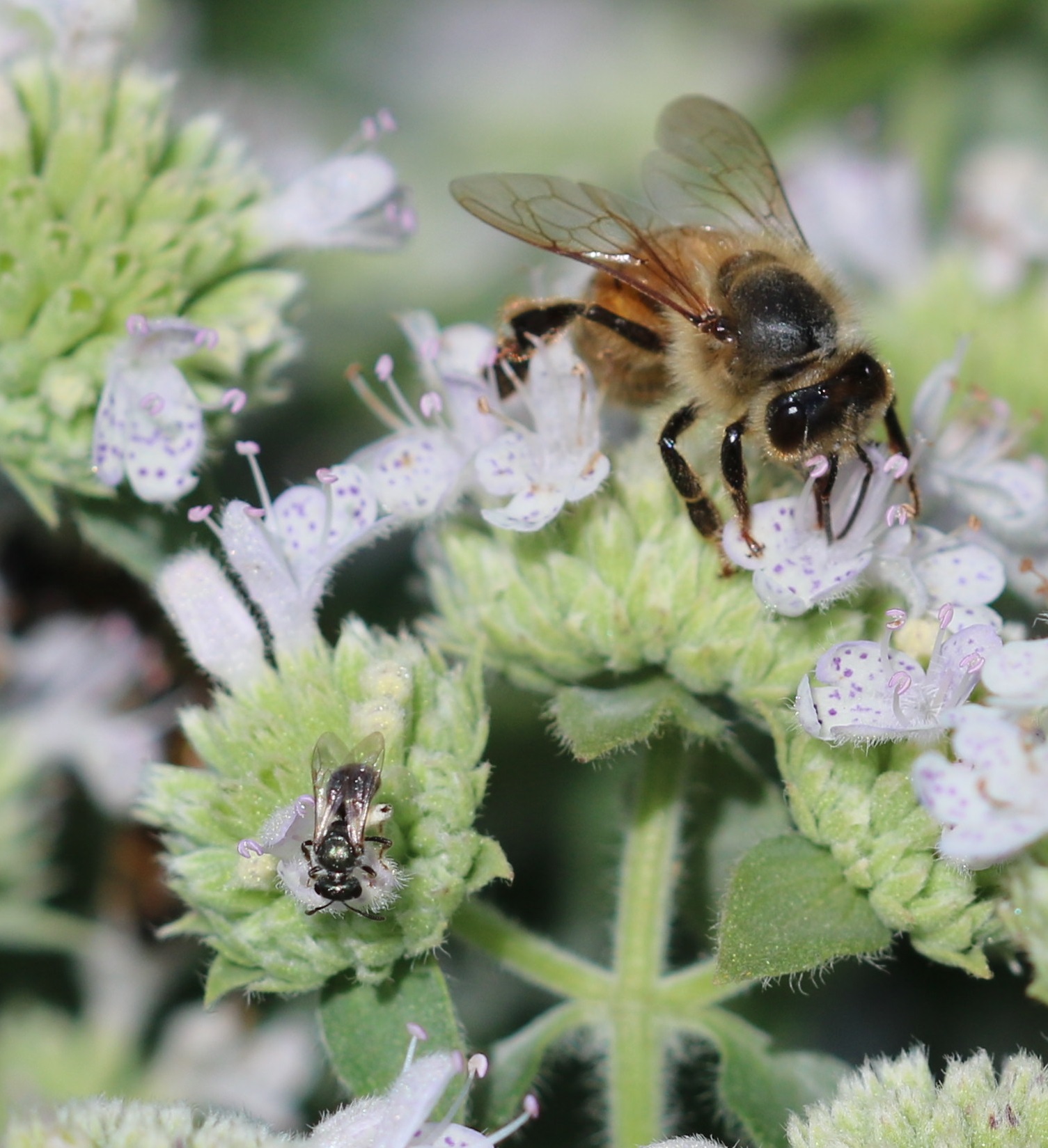 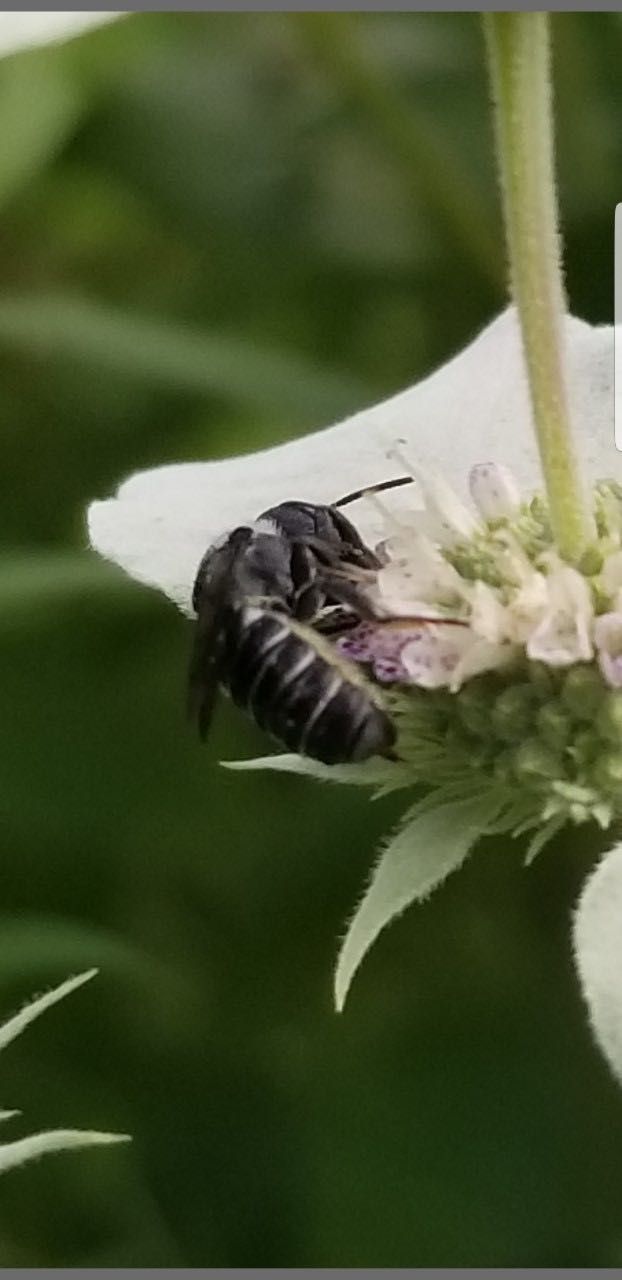 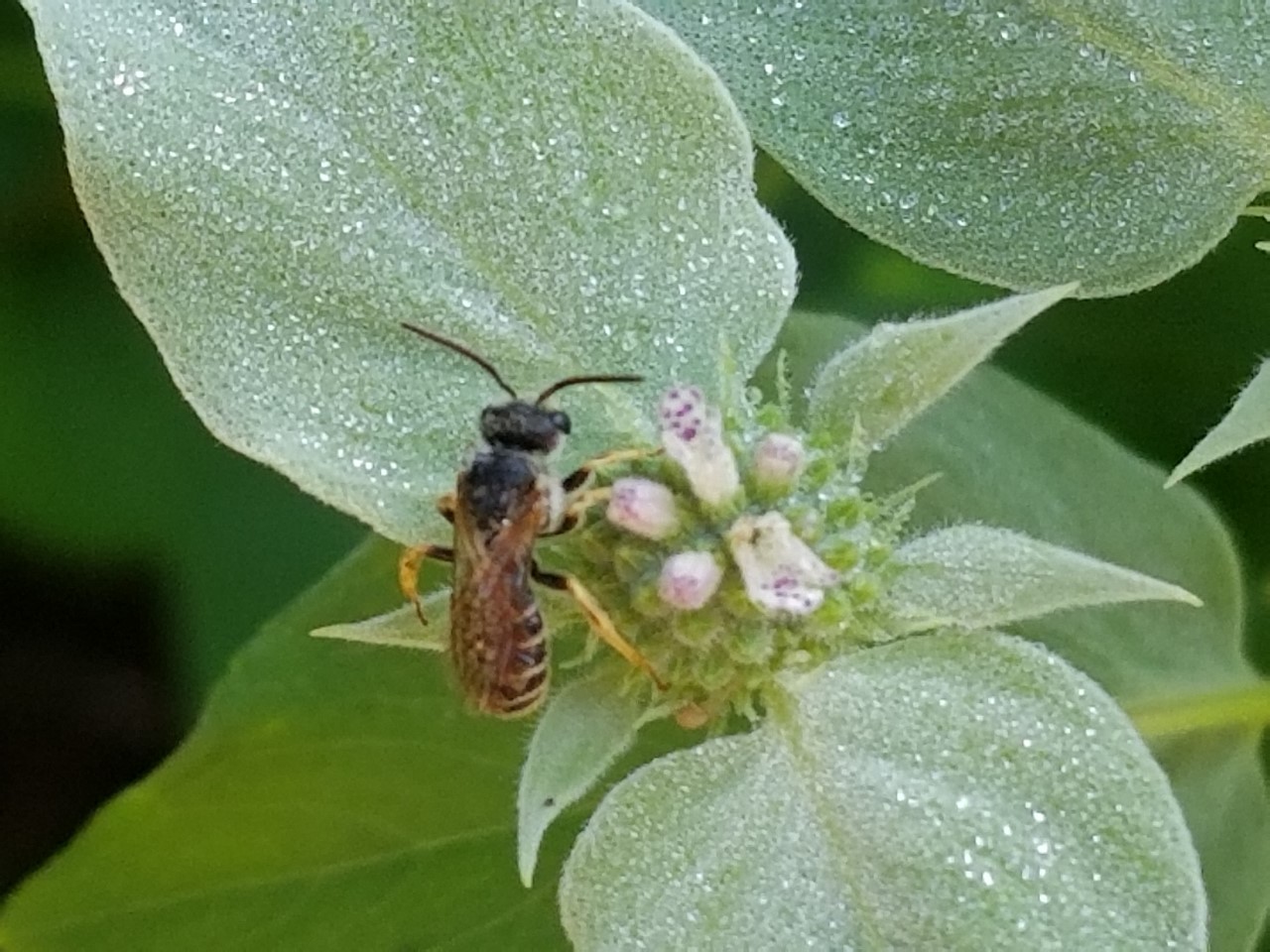 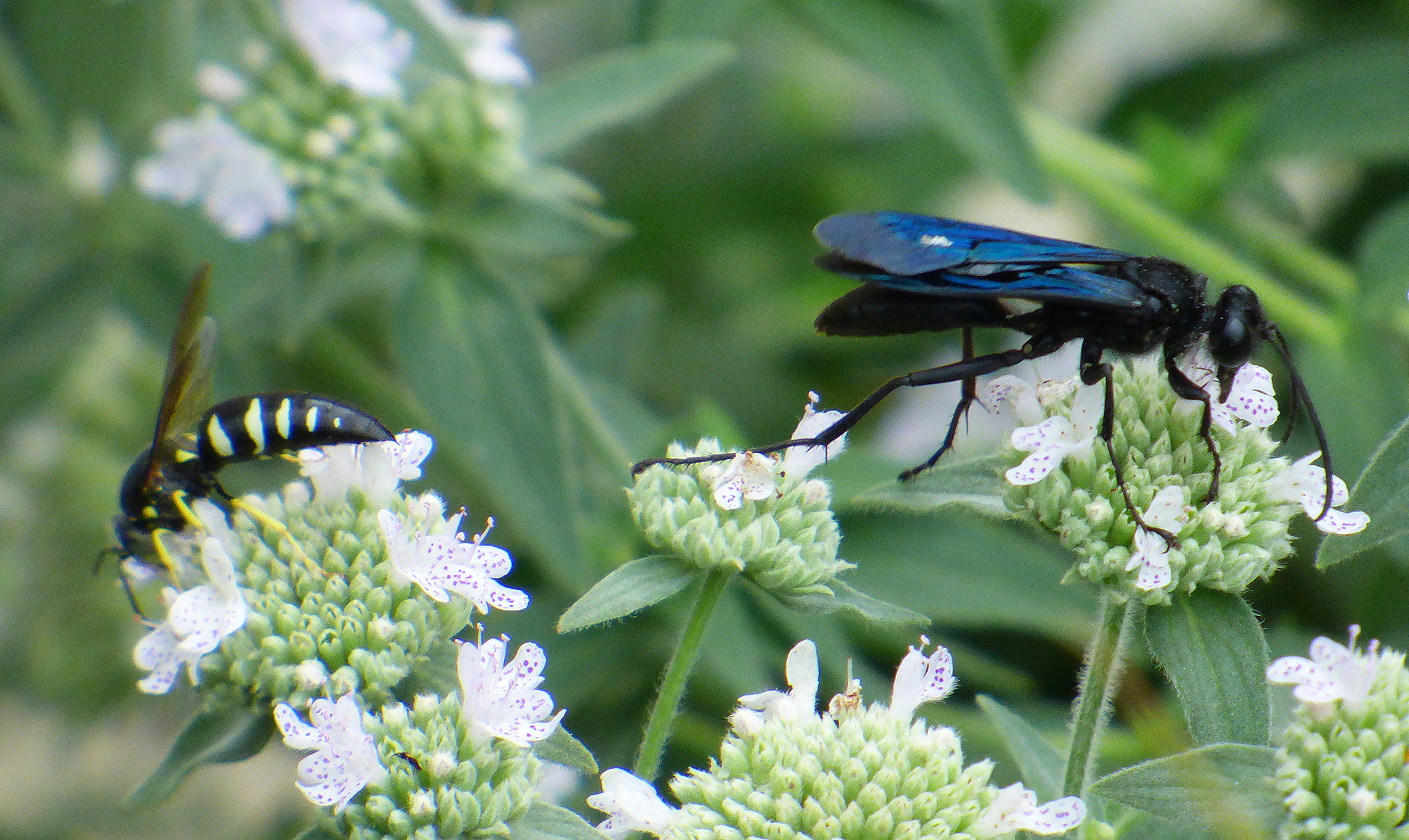 Wasps
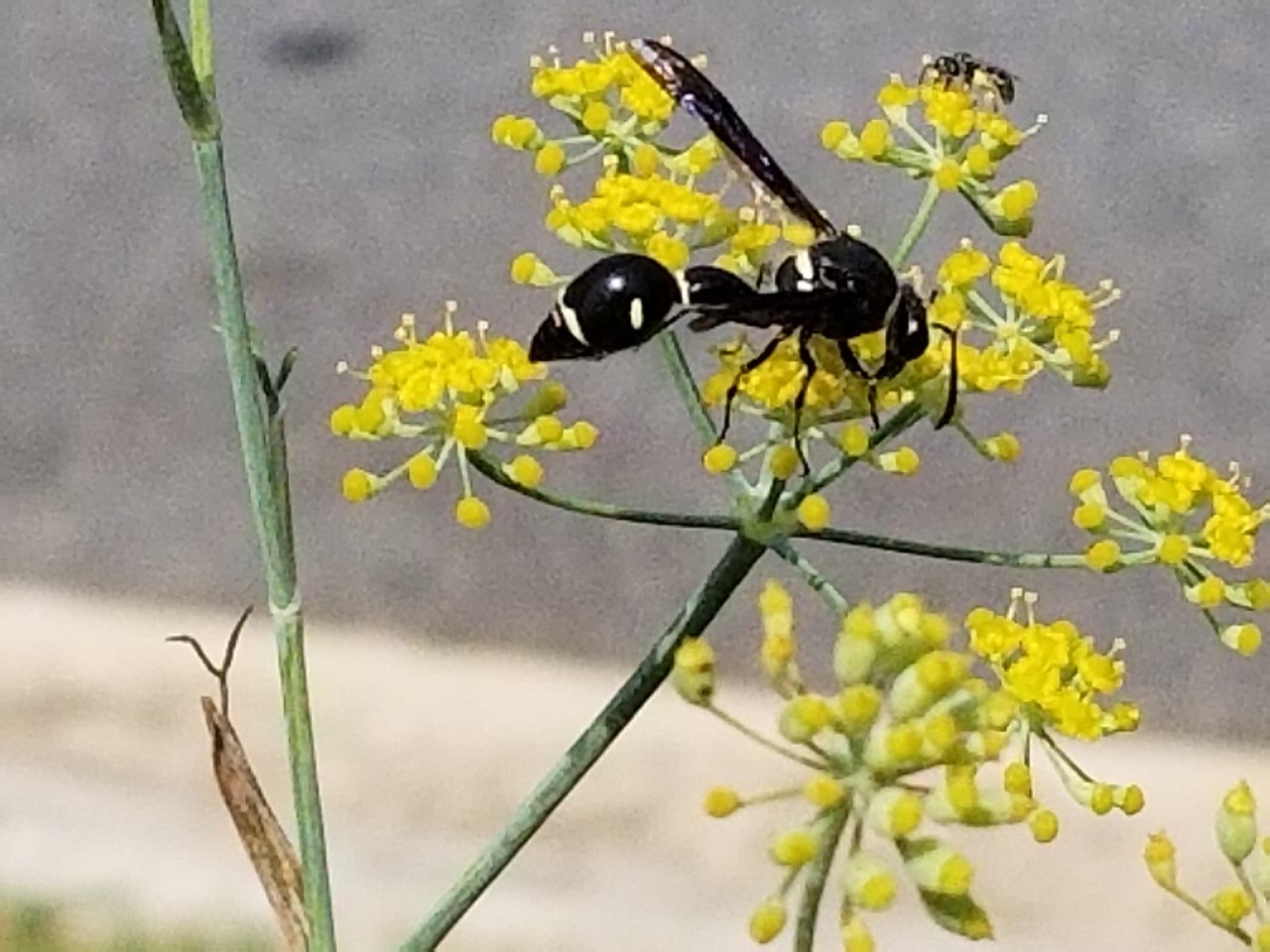 Wasps
(13 - 25 mm)
Can include:

Potter Wasps
Paper Wasps
And others
 
These are generally hairless.  Some have very narrow waists.

Note:  Yellow jackets are not often seen on flowers.
Potter Wasp
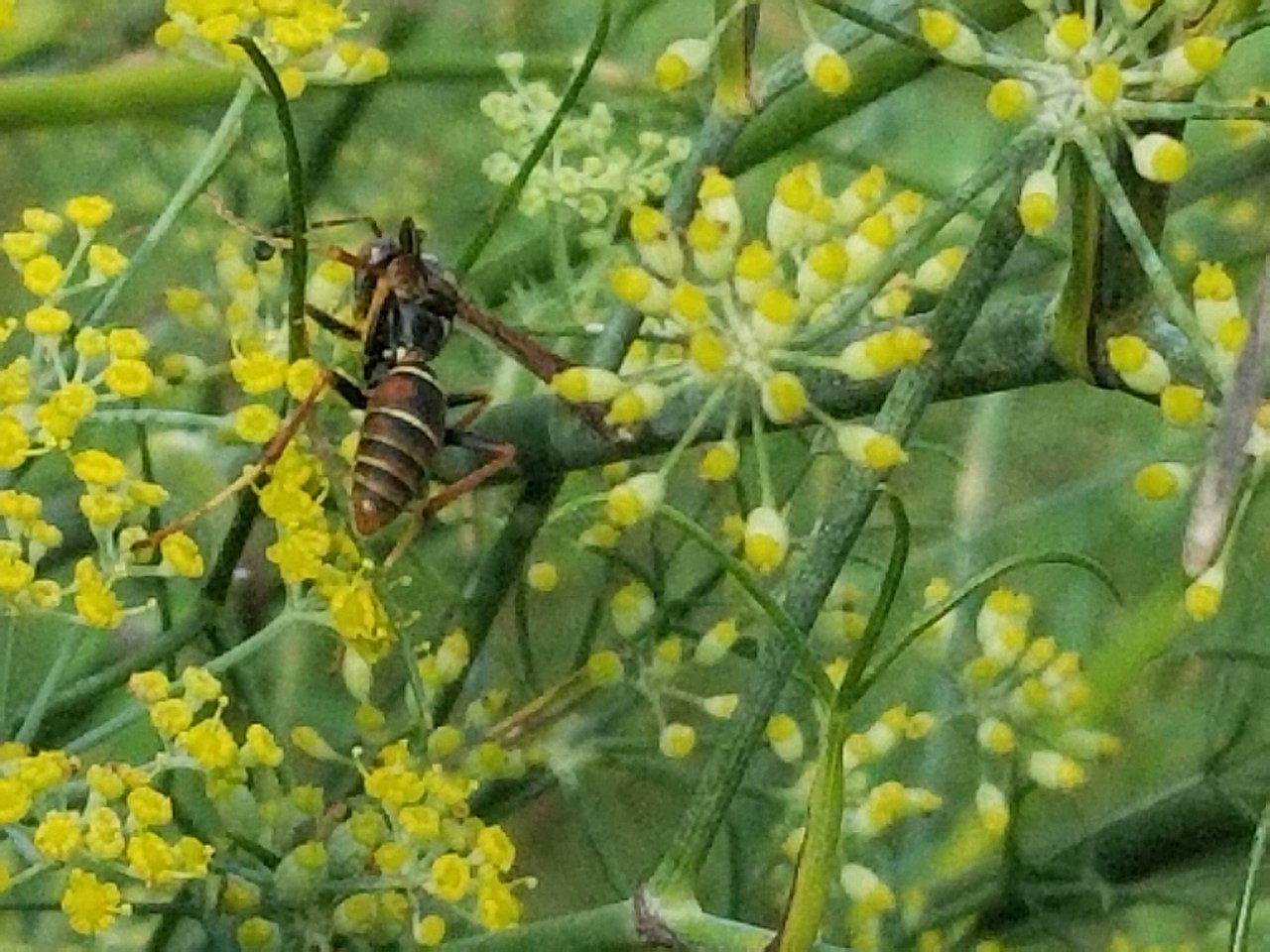 Paper Wasp
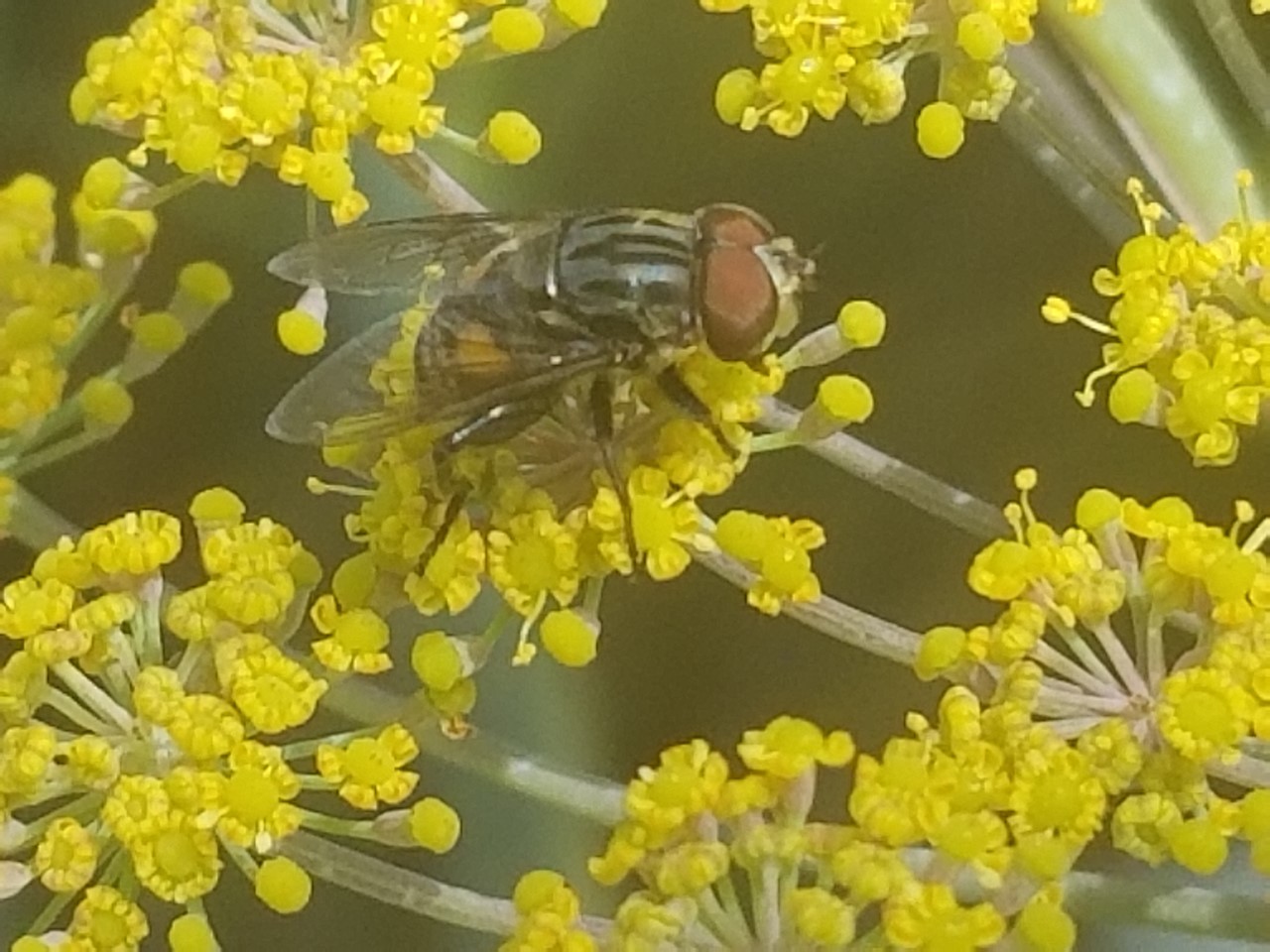 Fly
Comparing bees with flies
Bees
Flies
Have four wings
Have prominent antennae
Have two large eyes and three smaller ones in between (ocelli)
Carry pollen in pollen baskets (corbicula) or scopa (on bottom of abdomen)
Are generally hairy
Have two wings
Have smaller antennae
Have two prominent eyes
Do not carry pollen
Are generally not very hairy
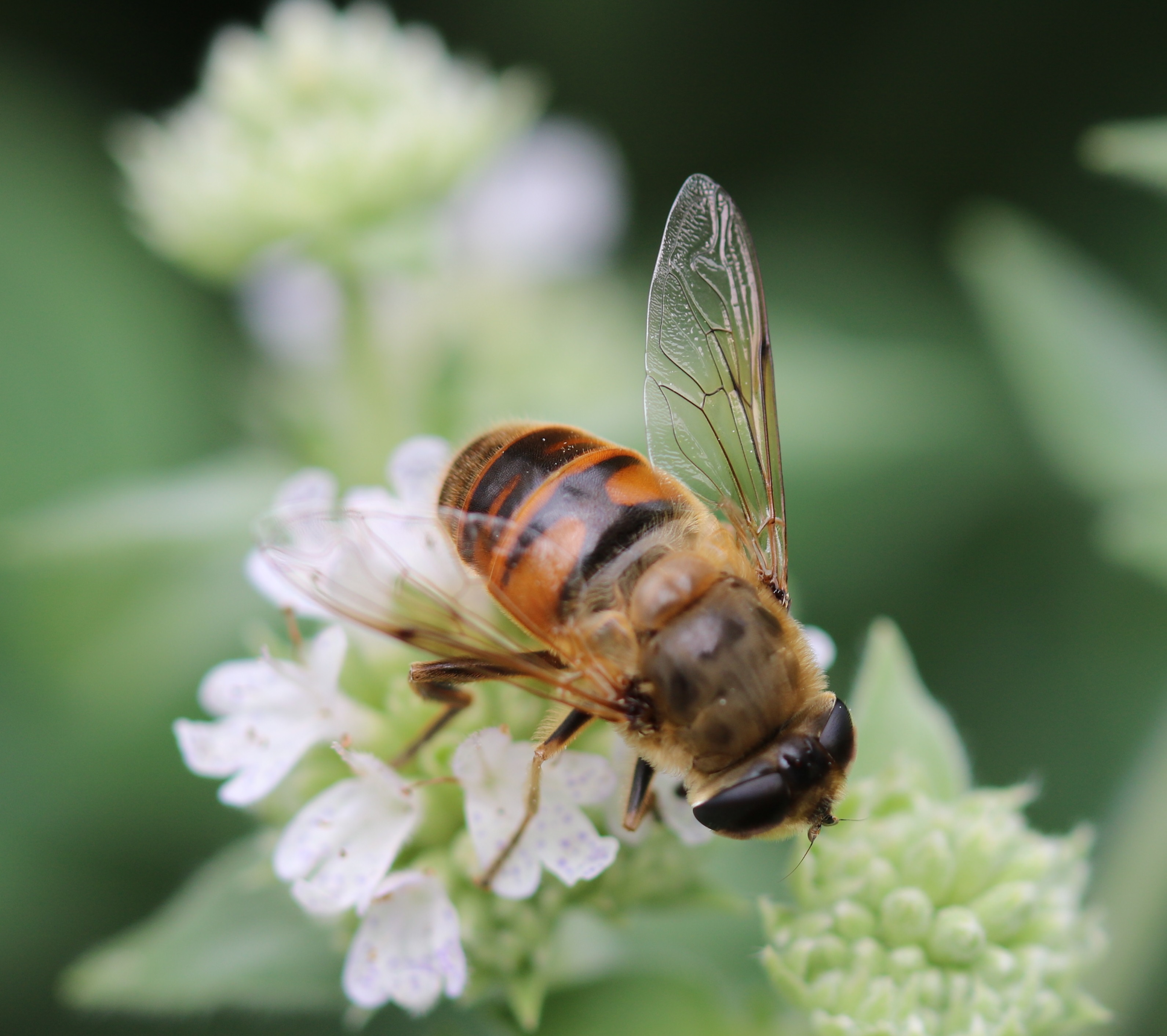 Syrphid Fly
Notice the very small antennae and that the eyes are close together with no ocelli.  It is hard to tell if there are two wings or four wings hooked together.  Often bees rest with their wings laying flat on their back.  Do you see any pollen?  No!  This is definitely a fly that resembles a bee, a bee mimic.
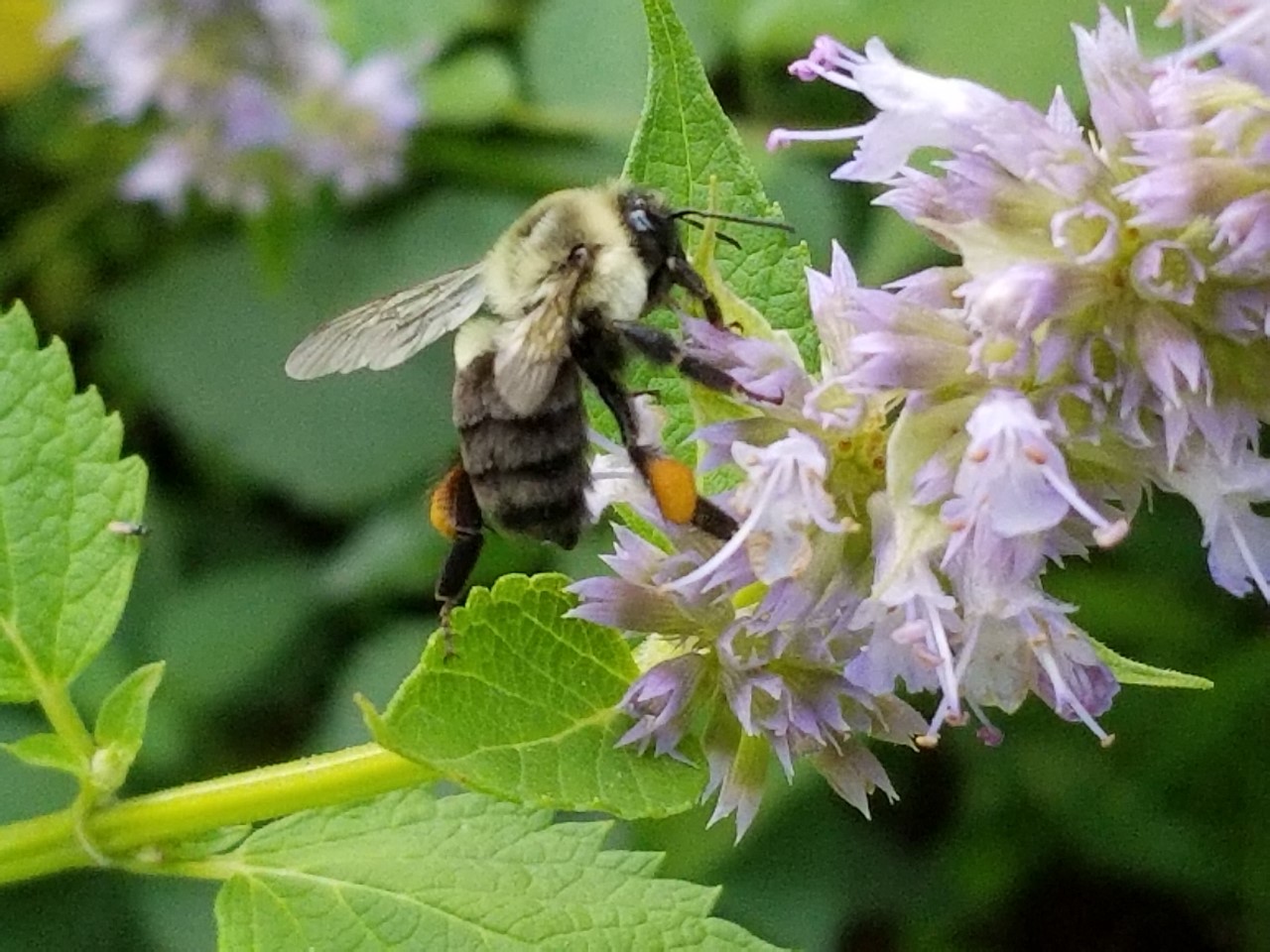 On this bumble bee you can see pollen in the pollen basket (corbicula).  Also, notice the long antennae.
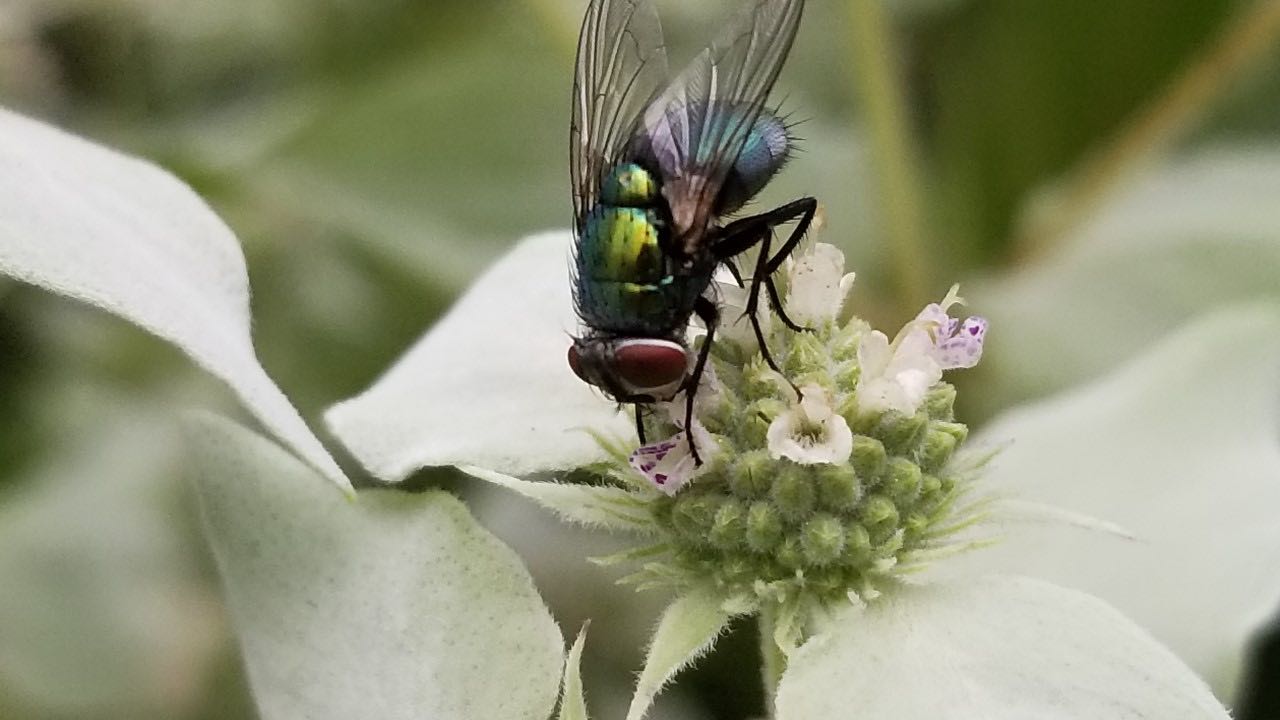 Is this a bee or a fly??
[Speaker Notes: This is a fly!]
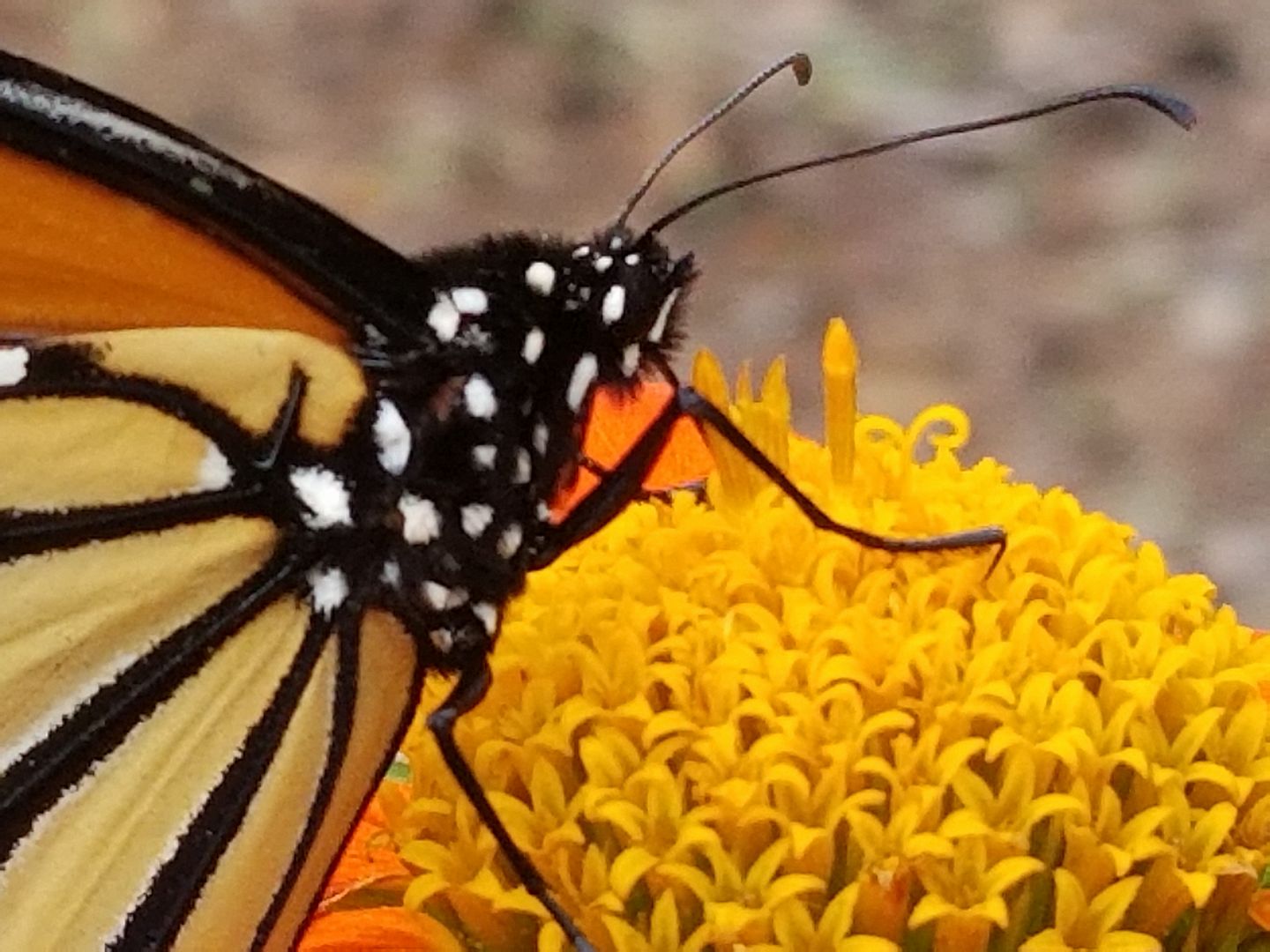 Butterflies and Moths
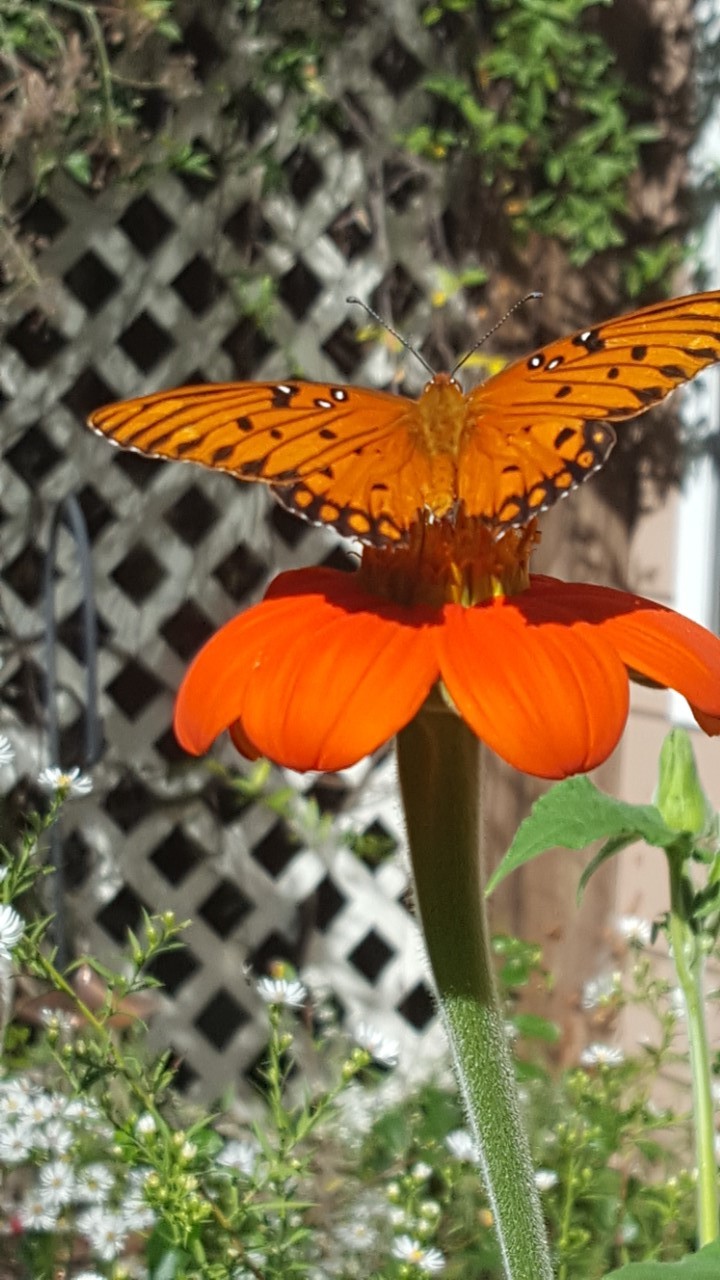 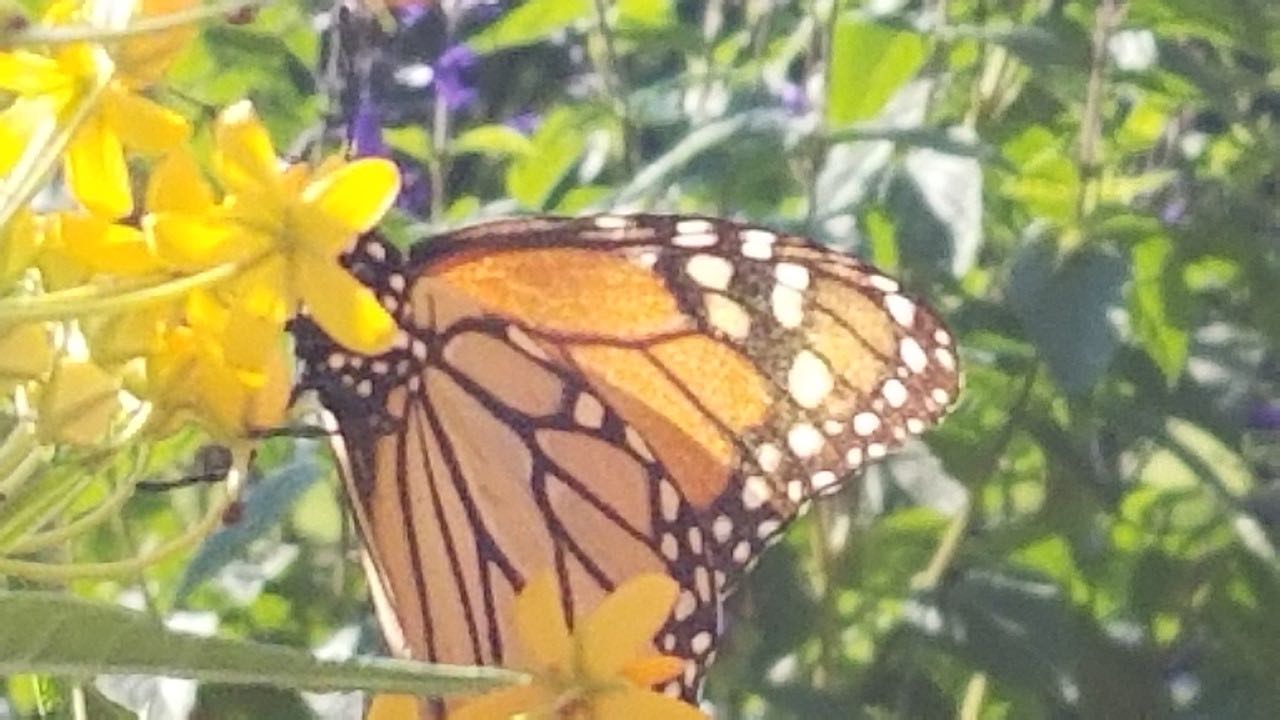 Monarch
Gulf Fritillary
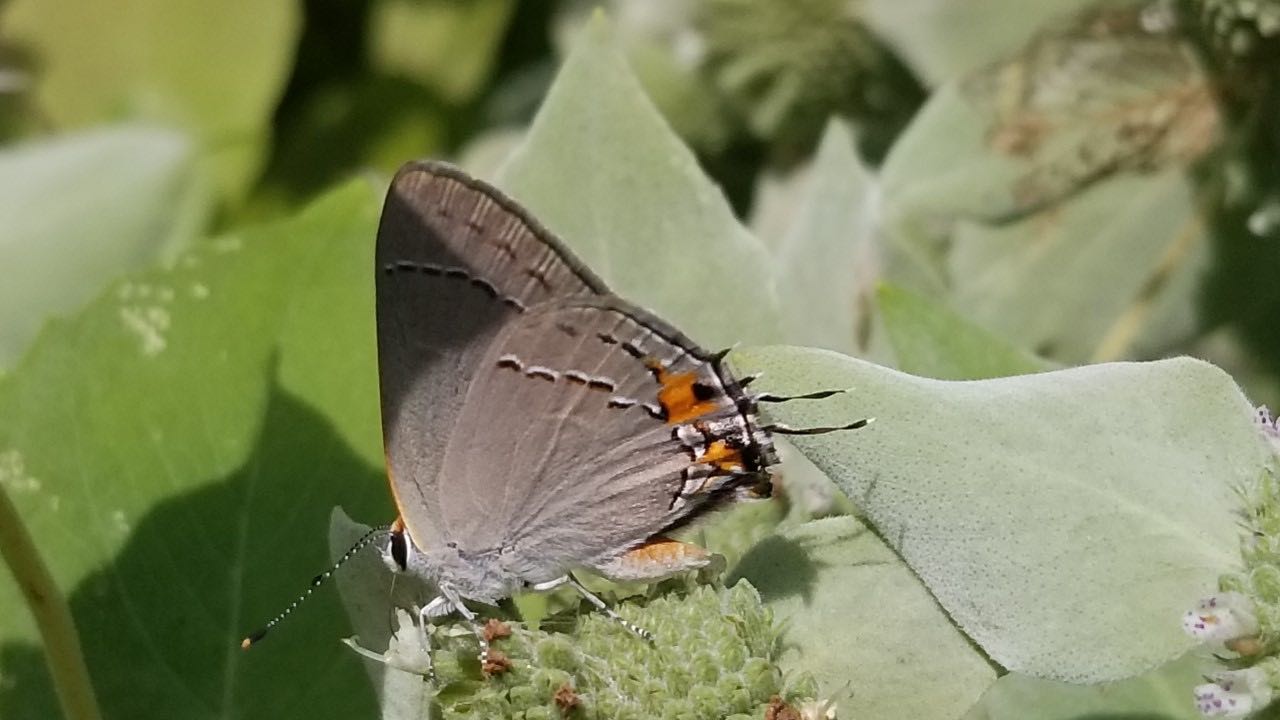 Gray Hairstreak
Butterflies
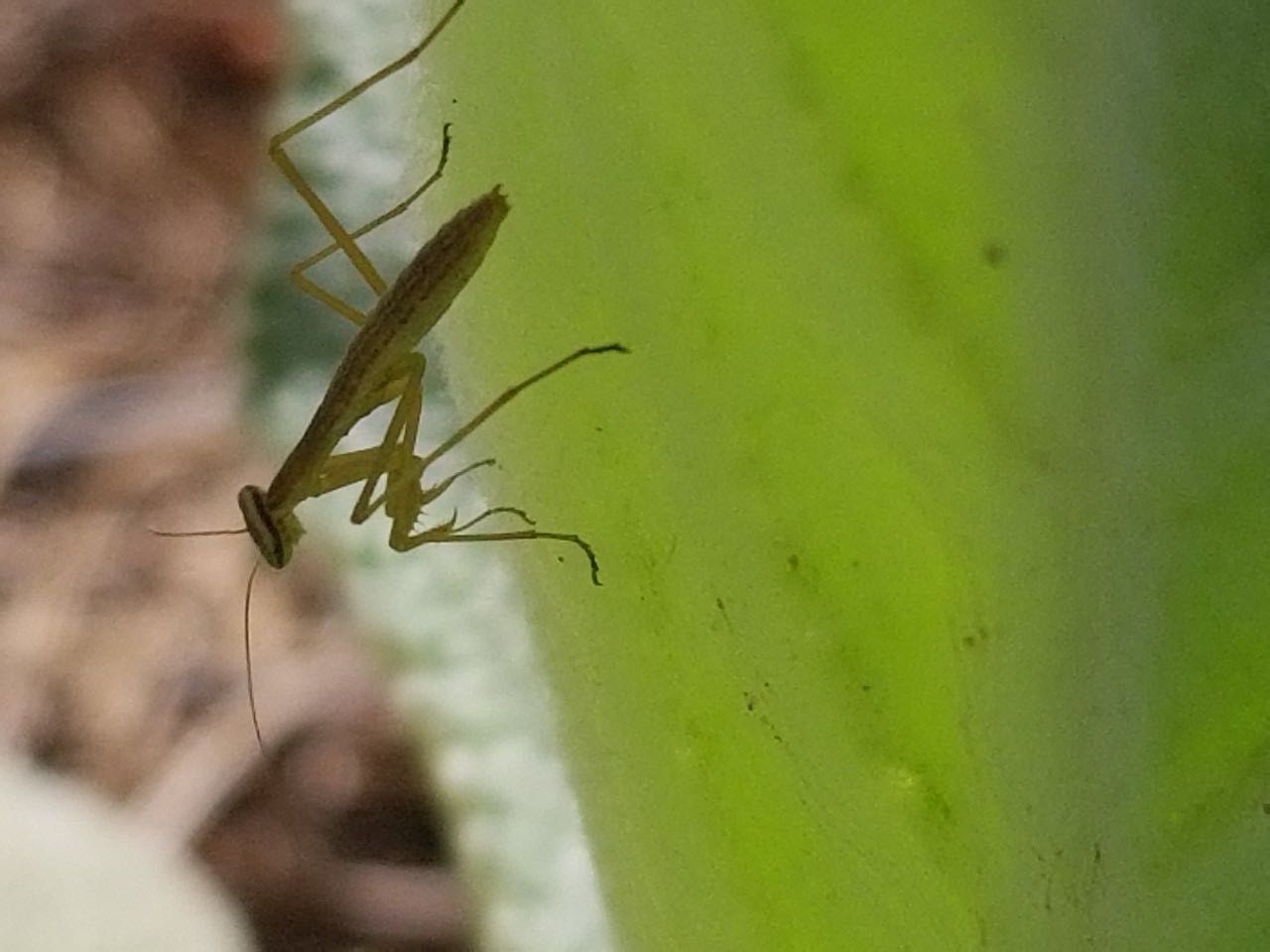 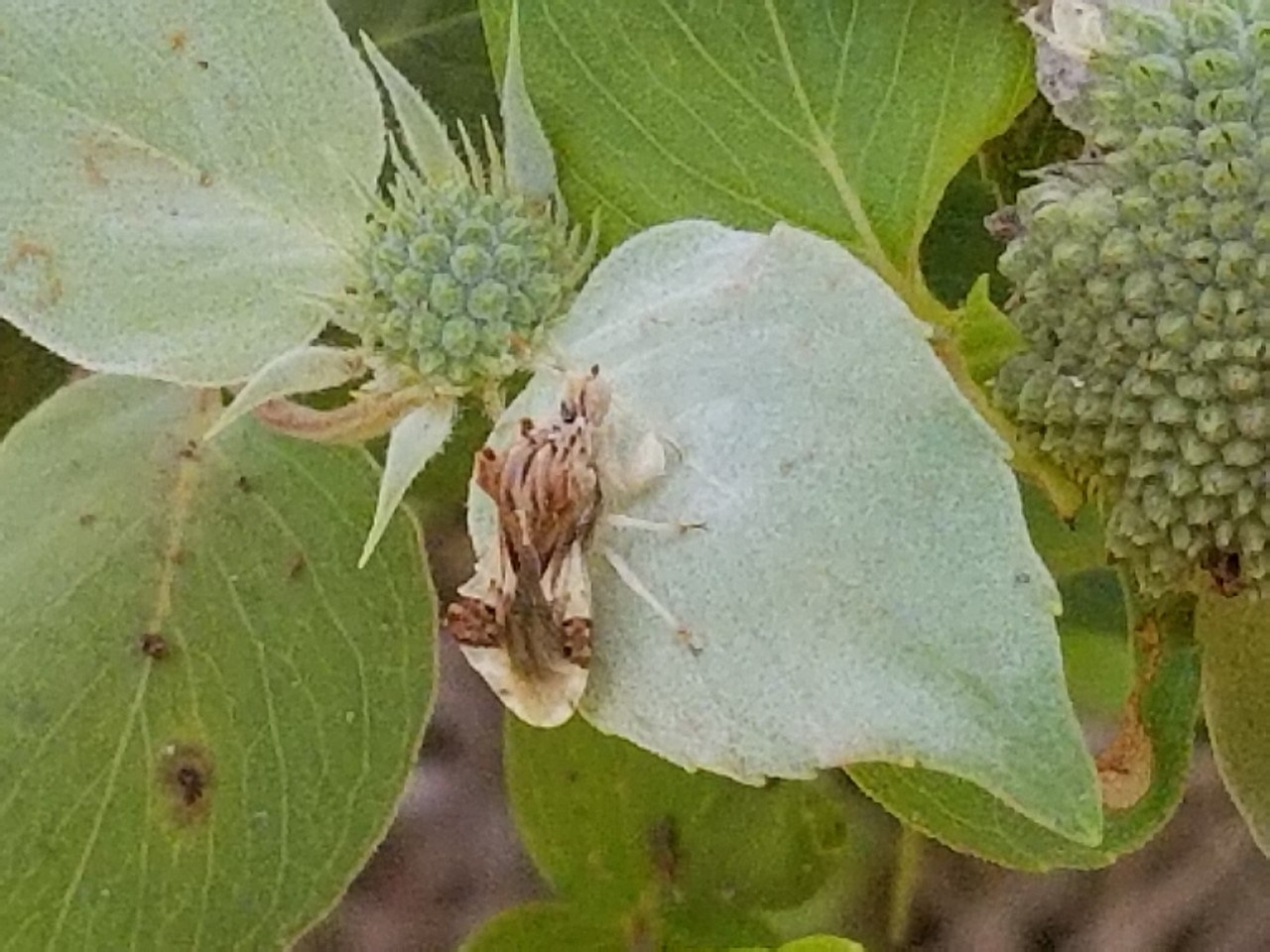 Praying Mantis
Ambush bug
Any insect that doesn’t fit into one of the previous categories falls into the “other insect” category.
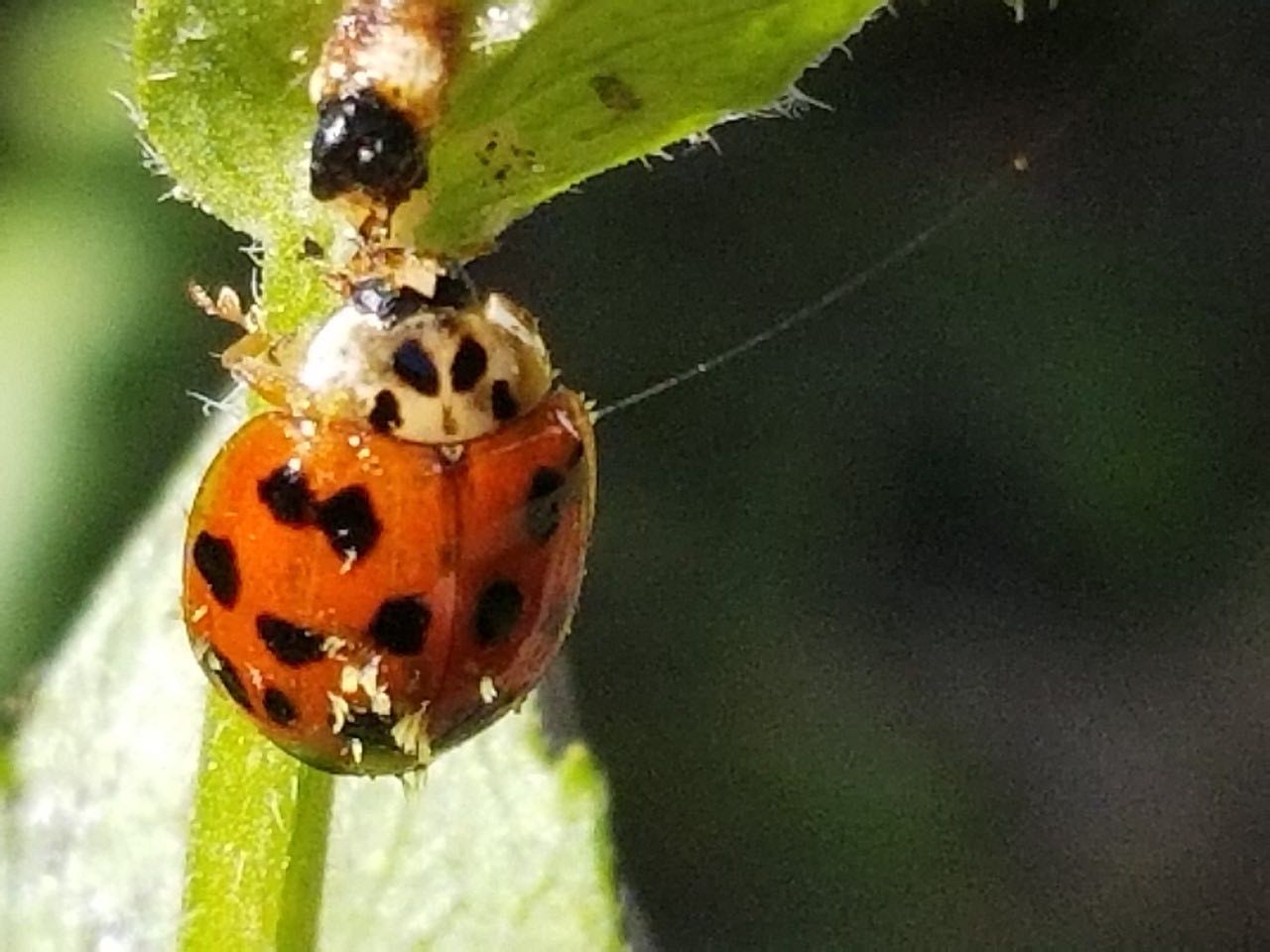 Lady Beetle
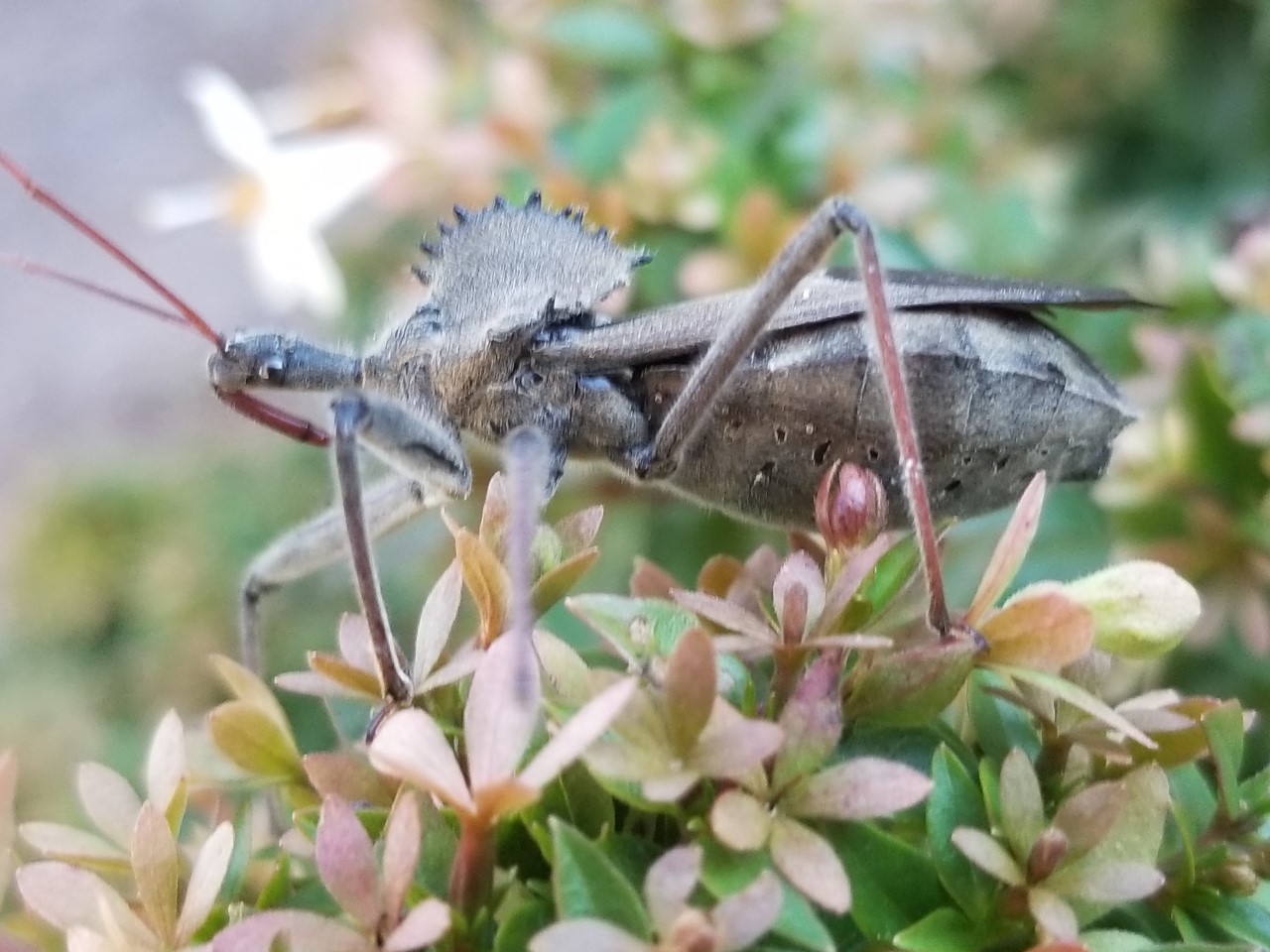 Wheel Bug
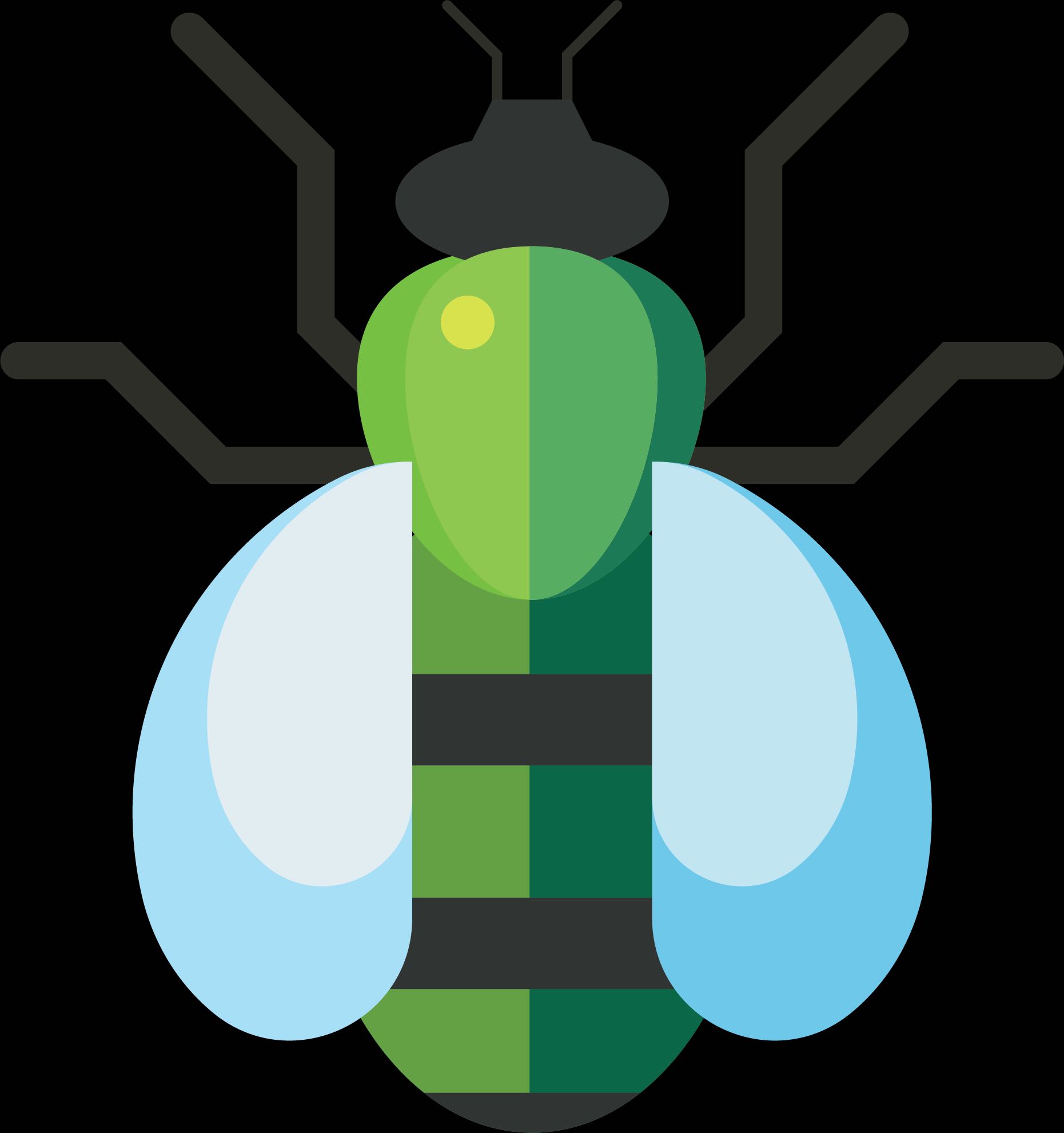 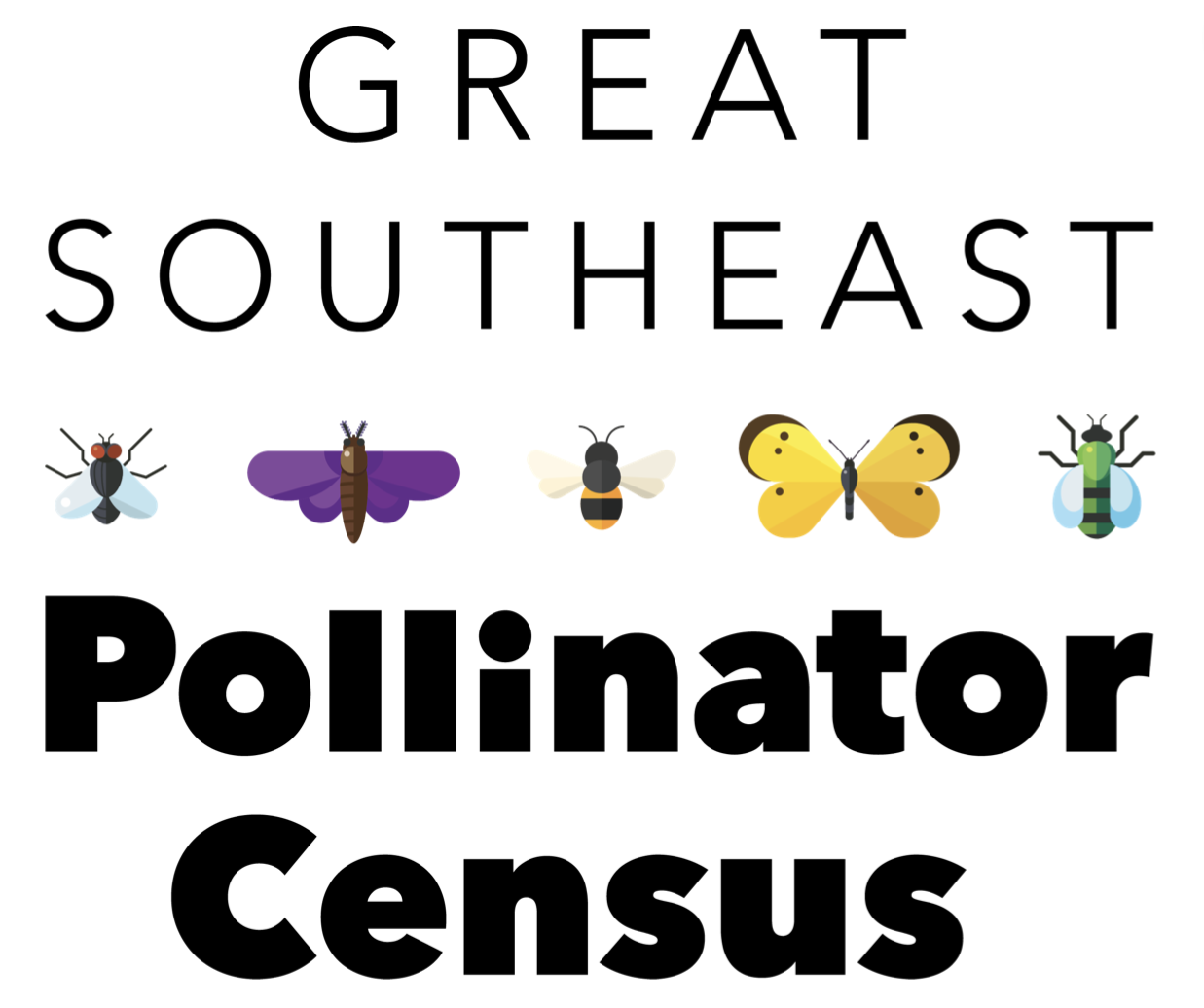 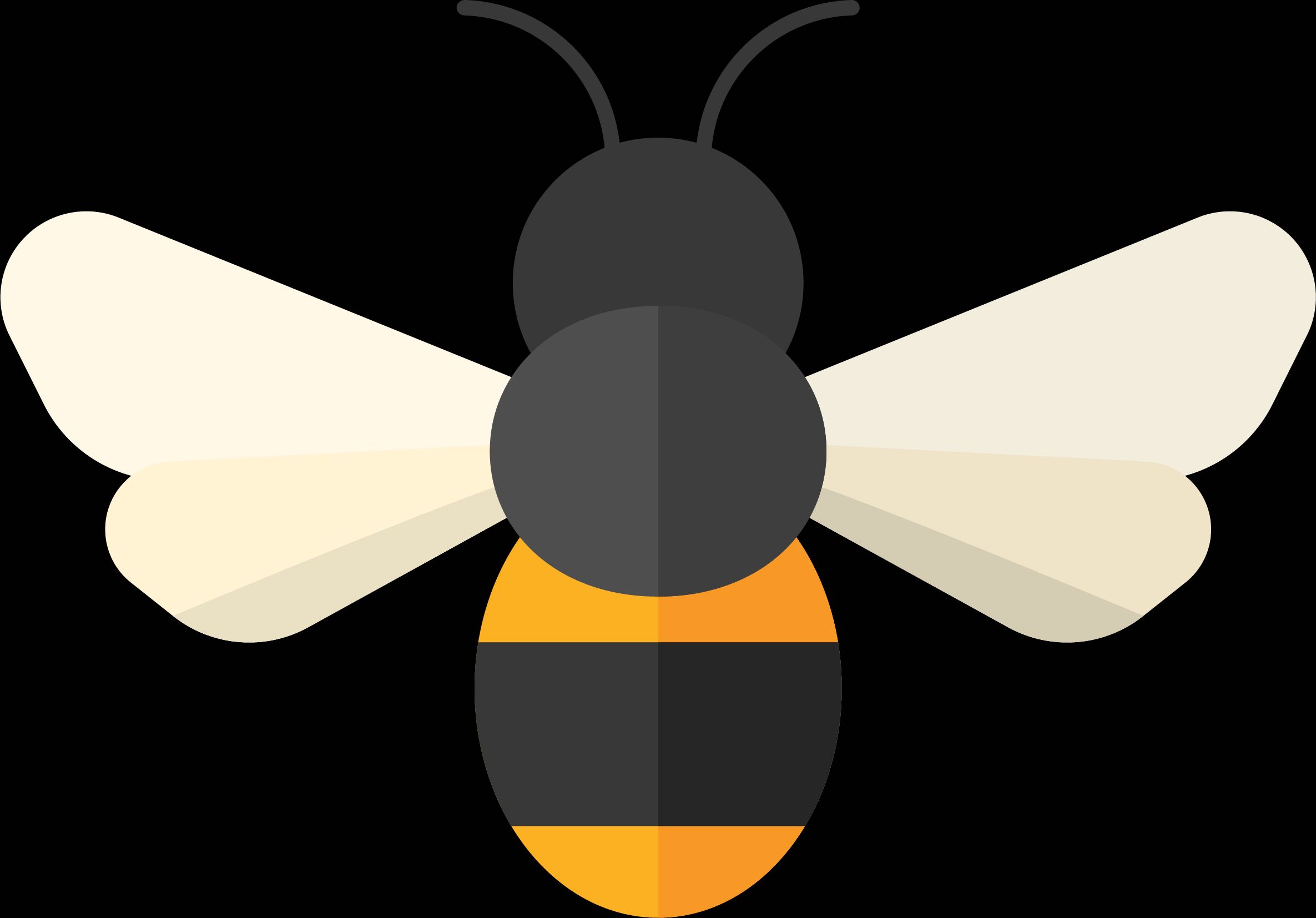 Counts are simply uploaded to the website https://GSePC.org
Sign up for a periodic newsletter at https://GSePC.org

The website also contains other interesting information for participants including lesson plan links for teachers, an Insect Counting and Identification Guide, a counting sheet, and Spanish language materials, and ideas for fun Census activities.

Join our Southeast Pollinator Census Facebook page and follow us on Instagram @SoutheastPollinators.

Find out what your local Extension offices have planned for the census.

For more information contact the project coordinator Becky Griffin at beckygri@uga.edu.
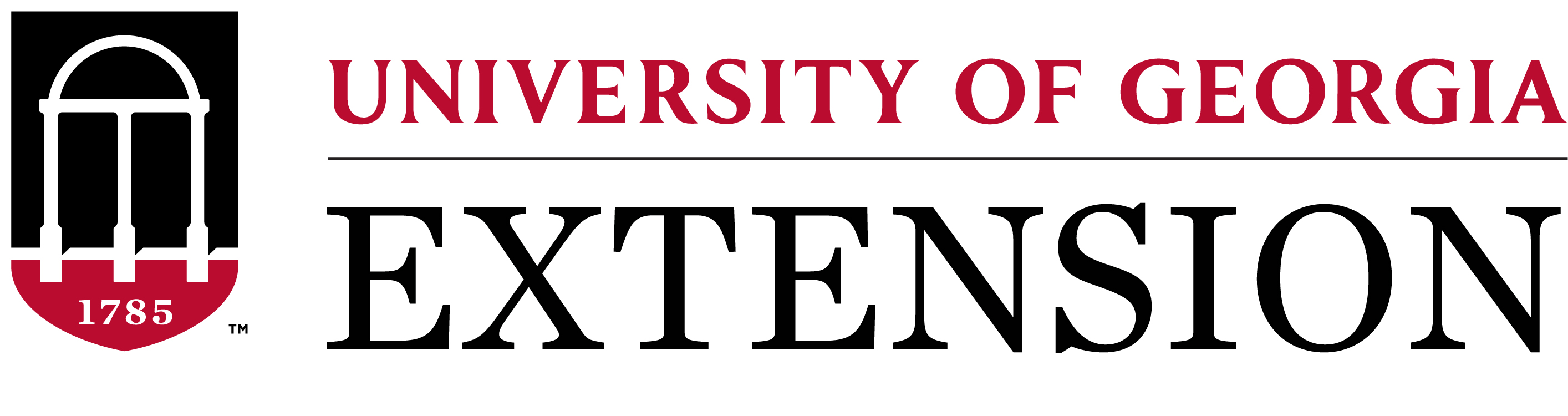 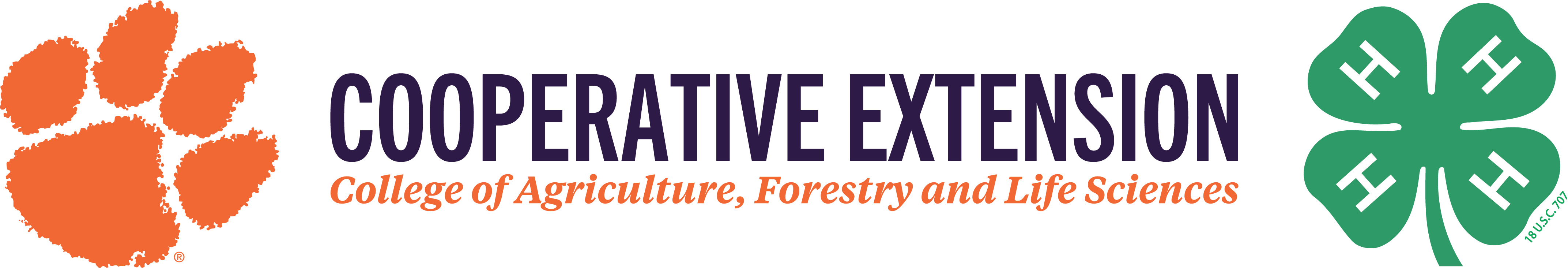 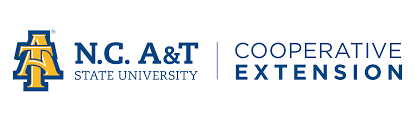 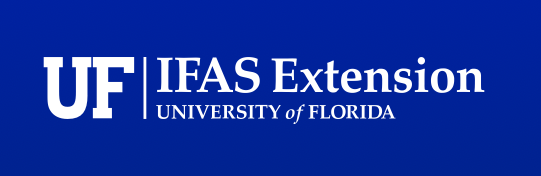 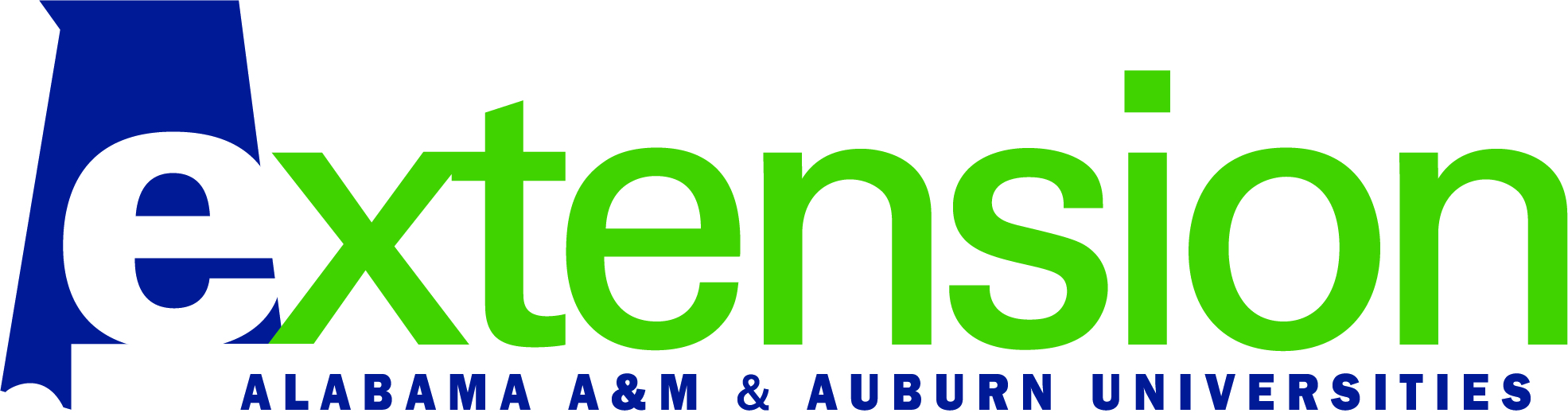